Utilizing Cover Crops to Increase Productivity, Health & Vigor on Tame Grass Pasture
Project #FNC13-908
Donnie & Trisha Feiring
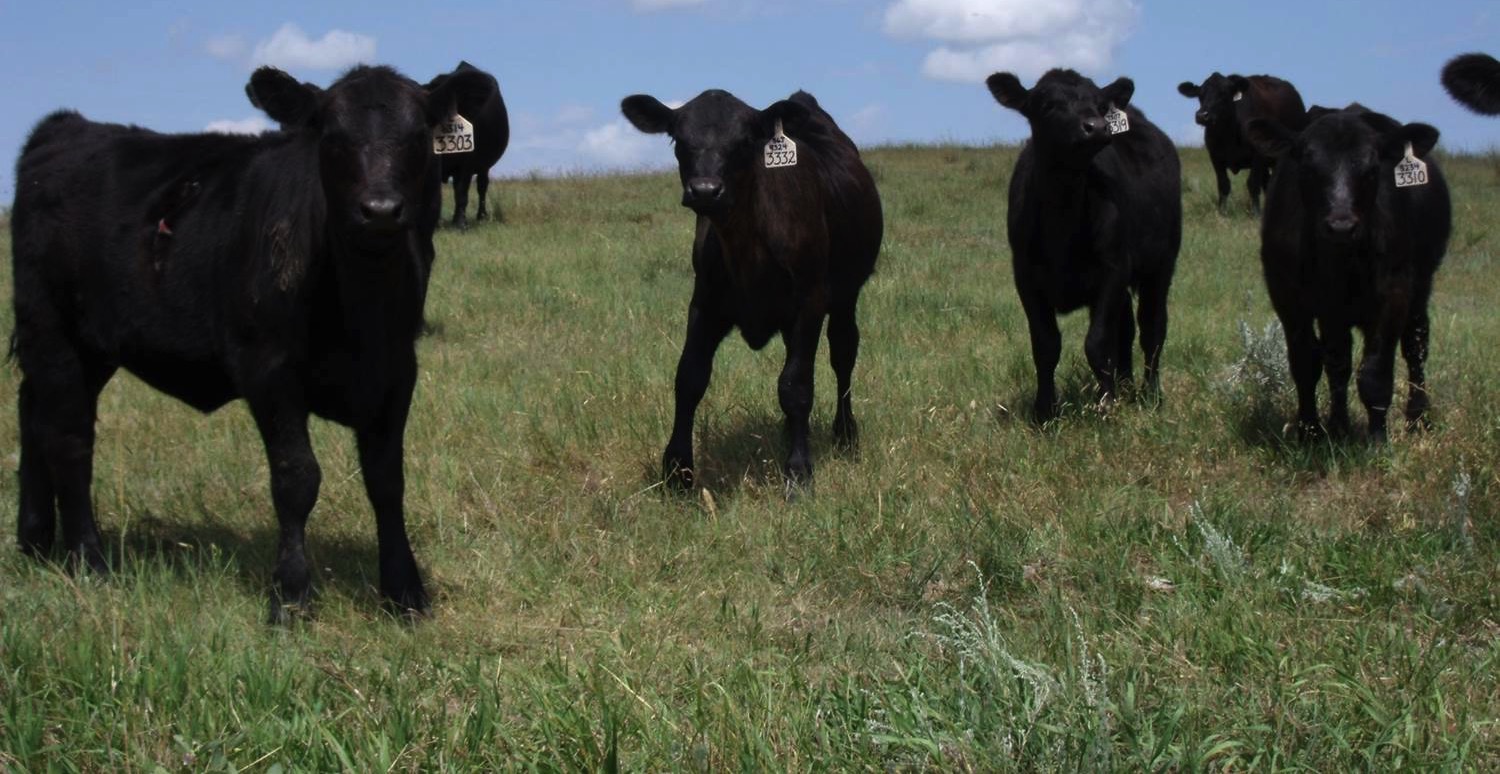 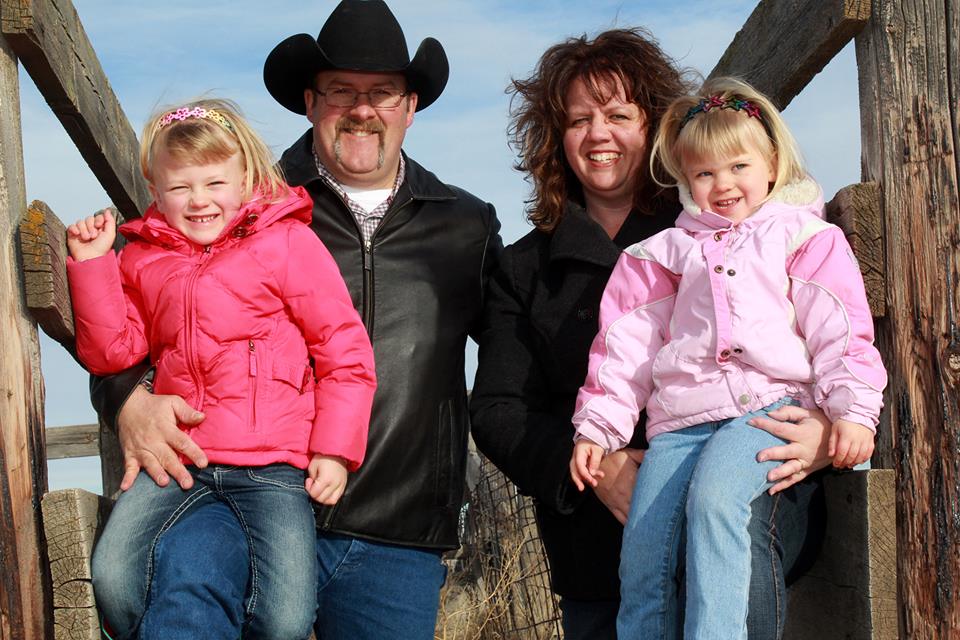 Description of SARE GrANT
Utilize cover crops to prove that a smooth brome grass dominated pasture can be rejuvenated without conventional tillage farming practices.
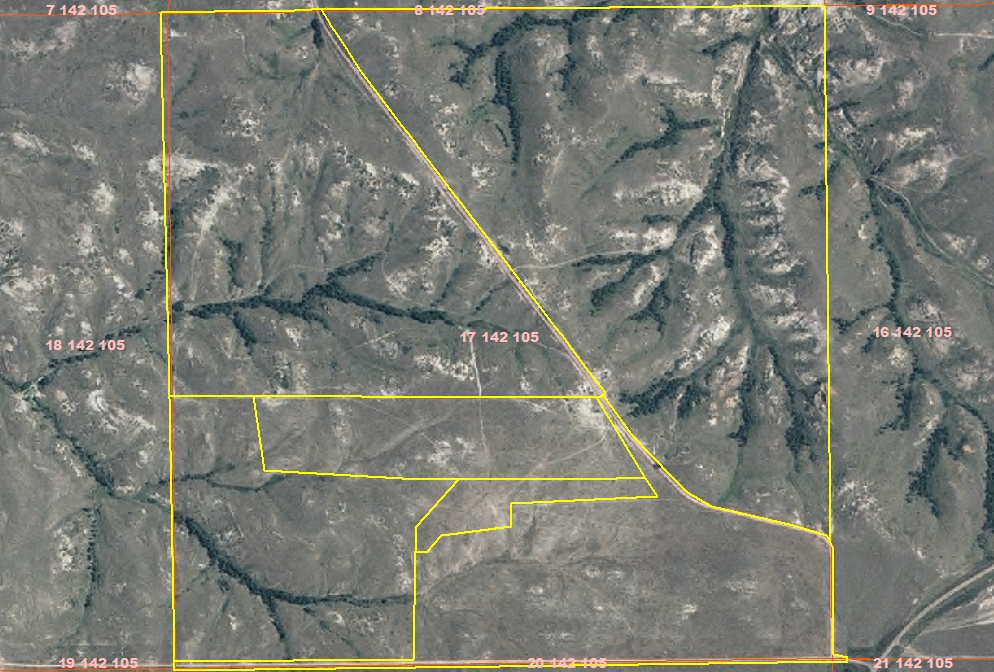 2004
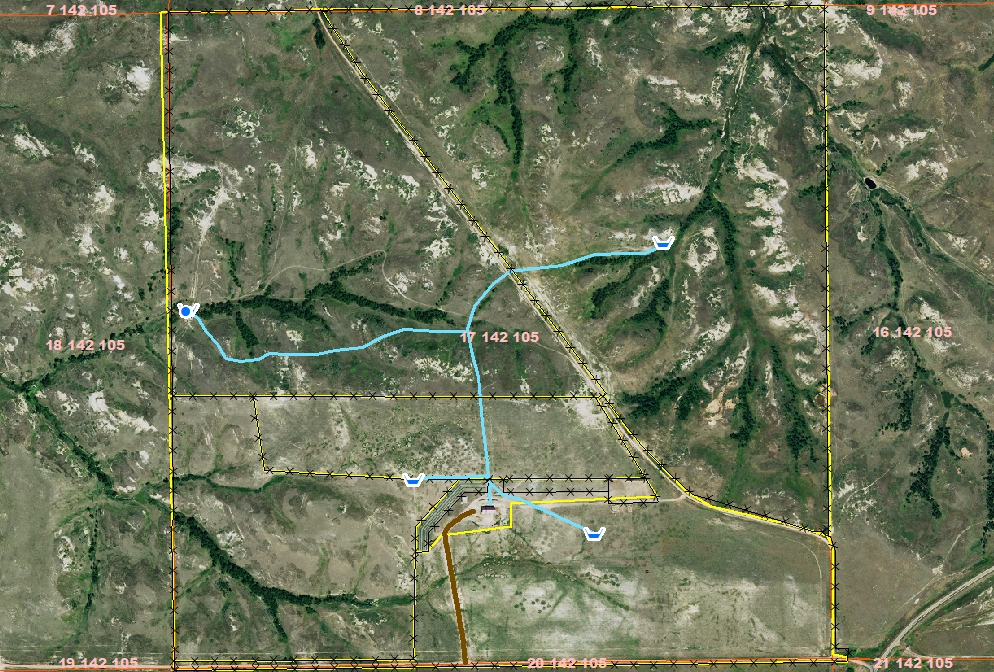 2014
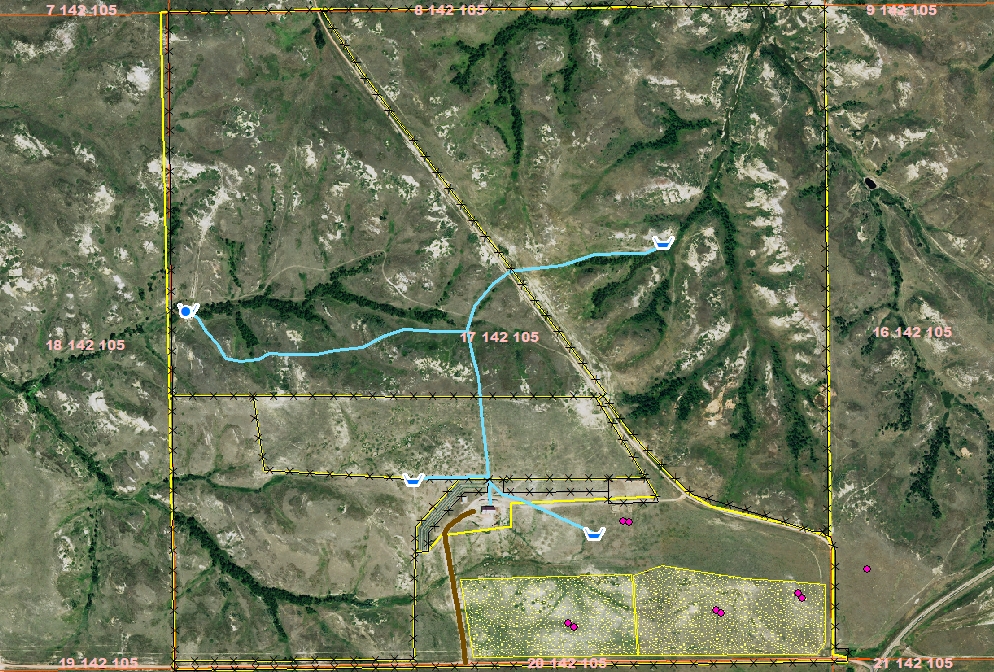 2014 with SARE Plots and Transects
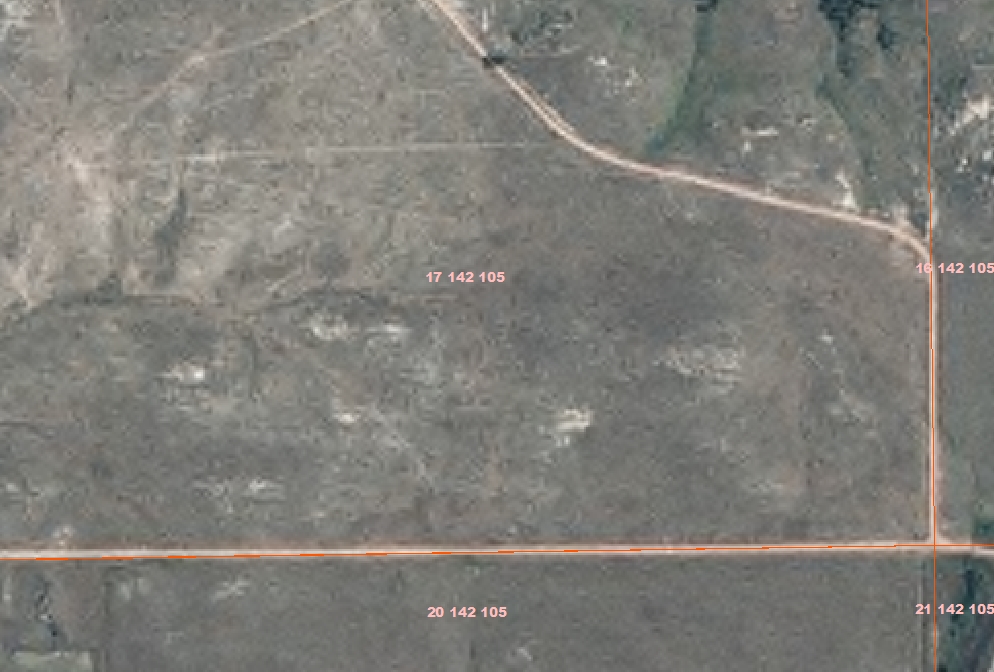 2004
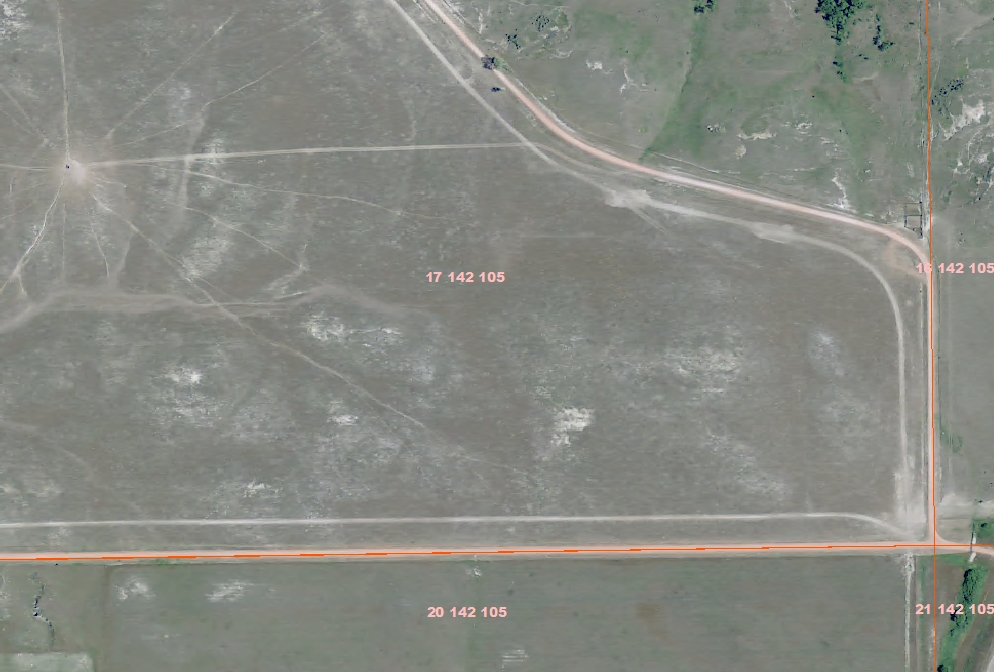 2009
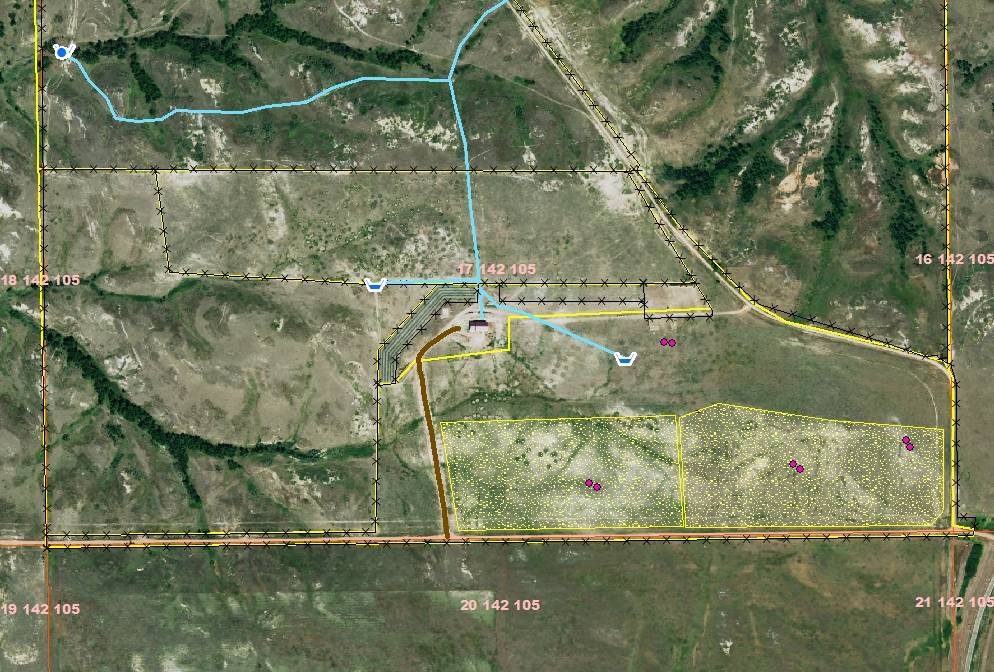 2014 with 20 acre SARE plots identified
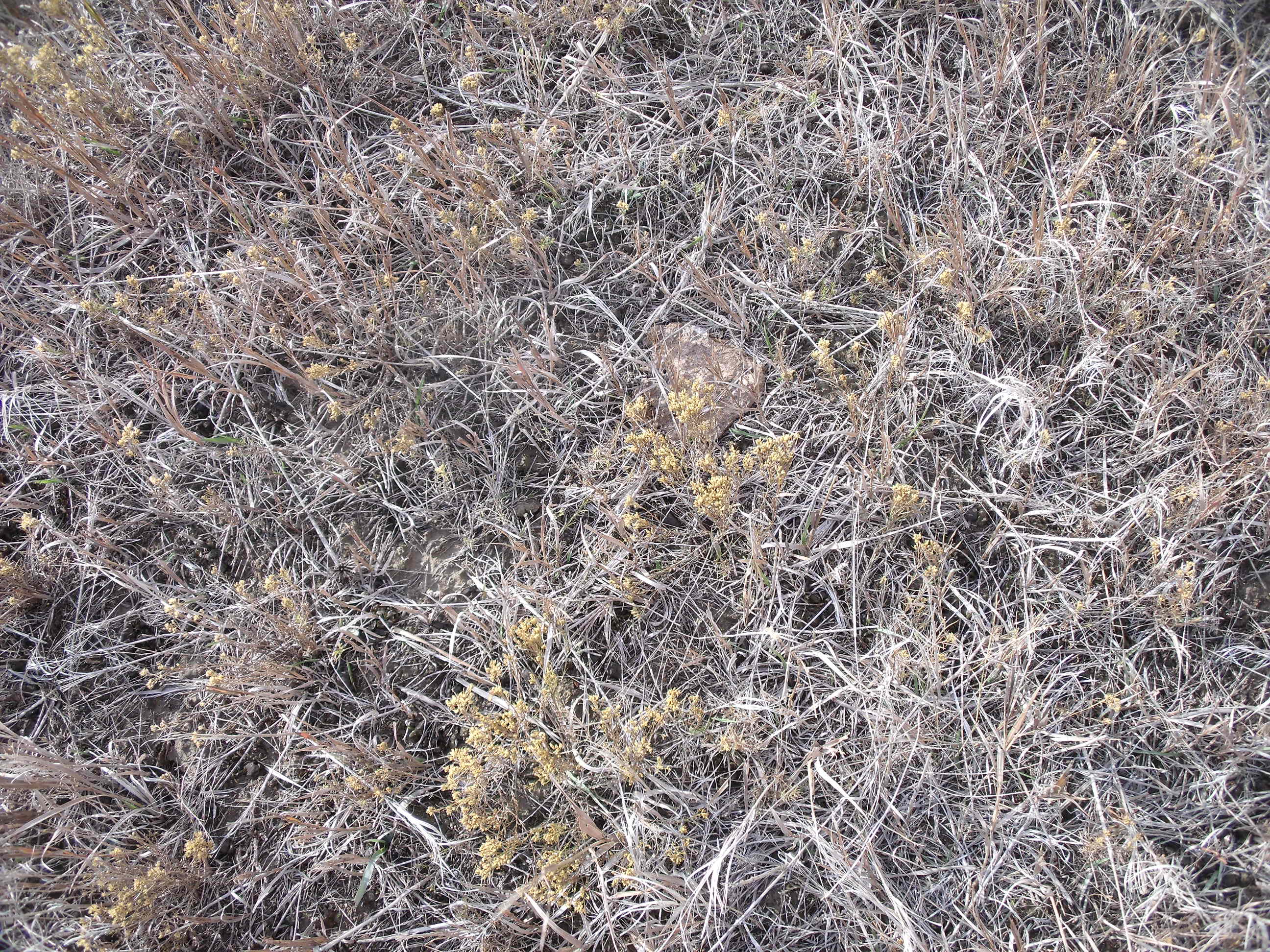 2012 CSP Photo Points
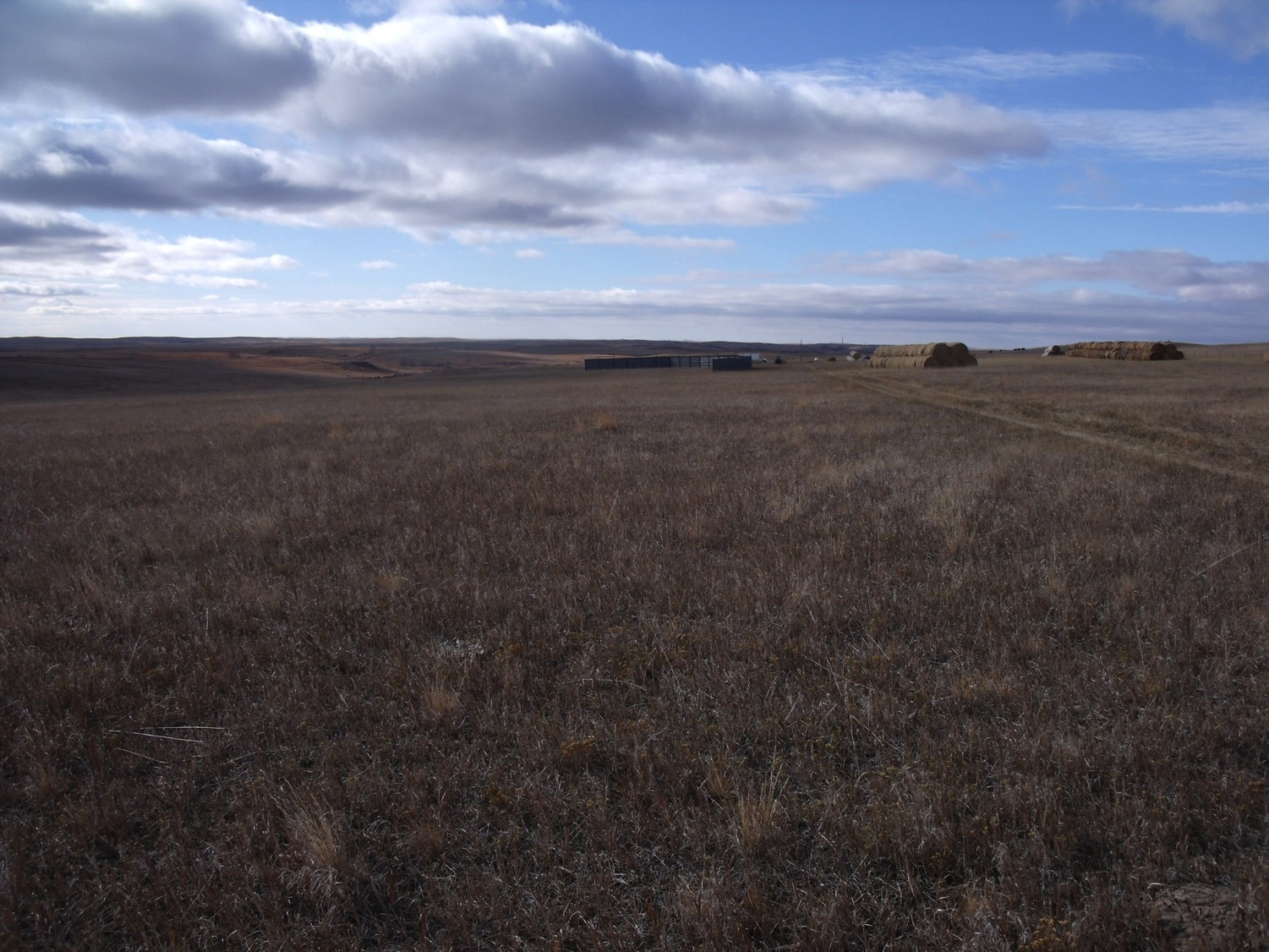 2012 CSP Photo Points
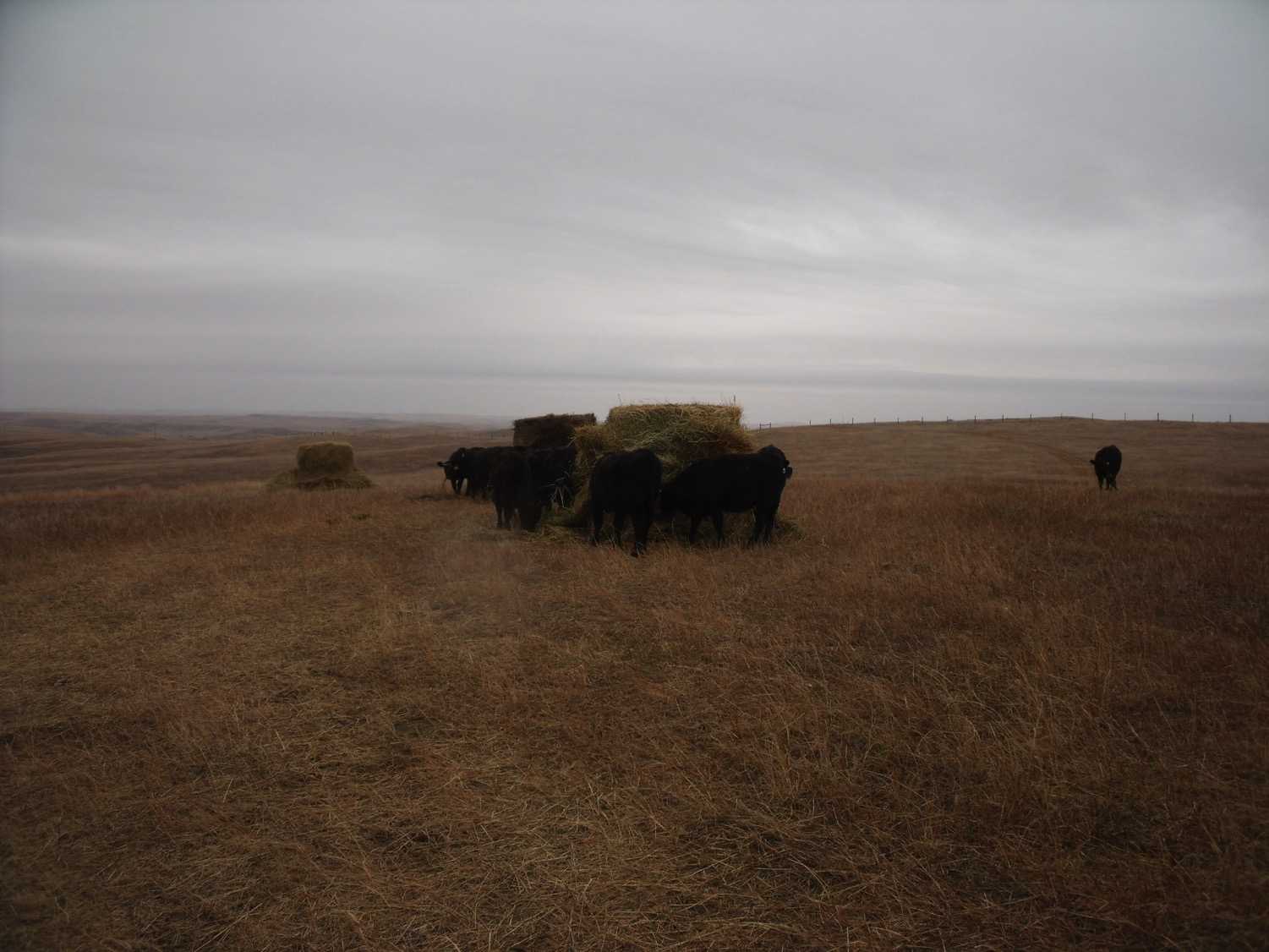 10-22-2012
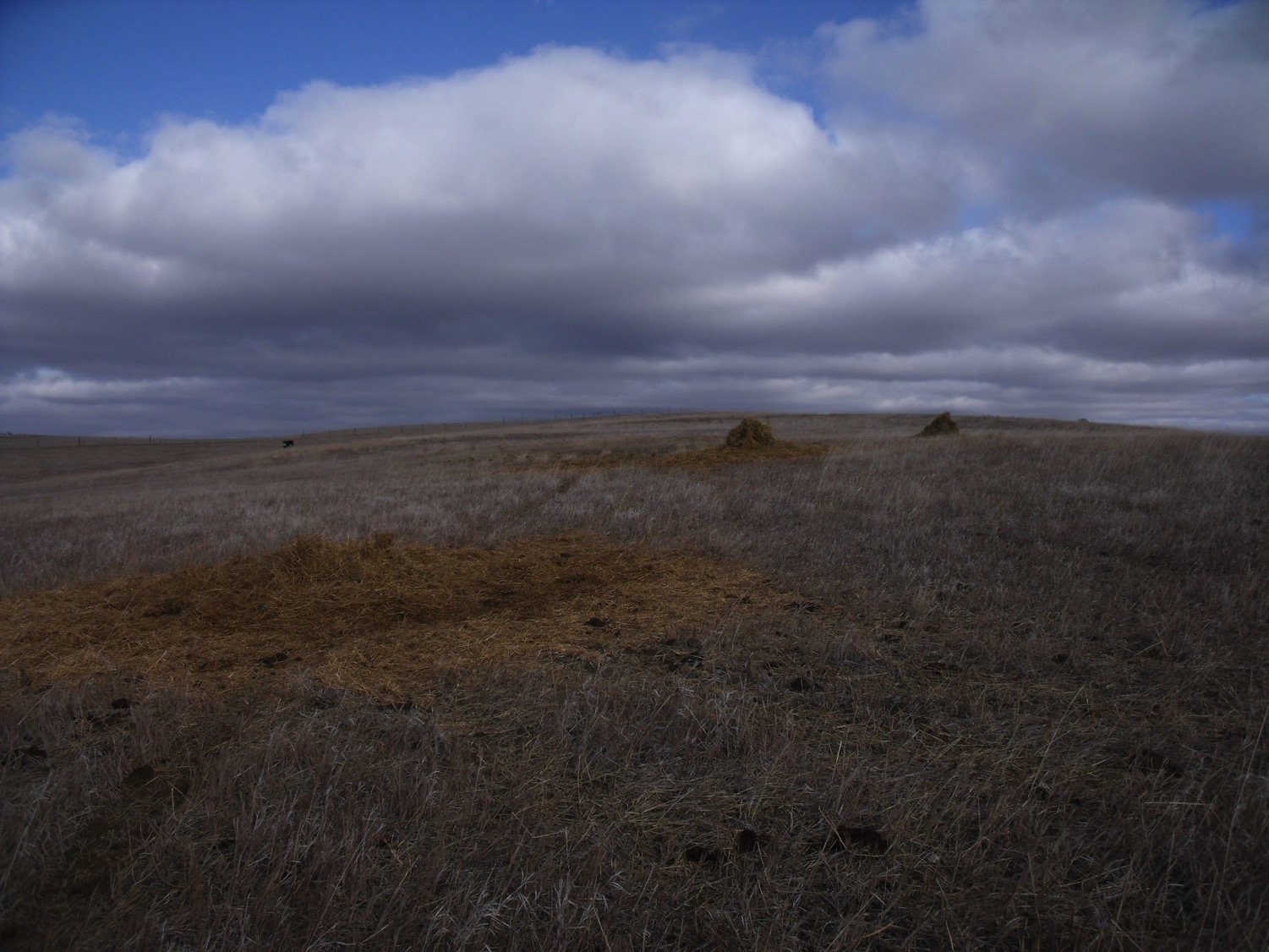 Spring of 2013
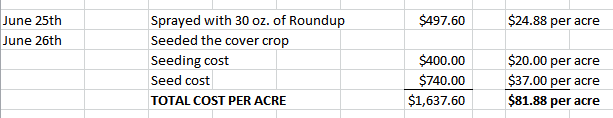 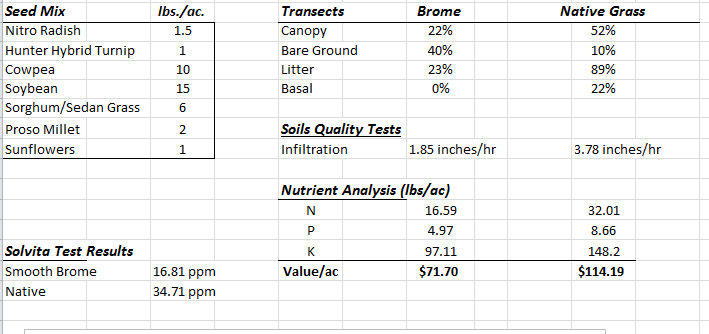 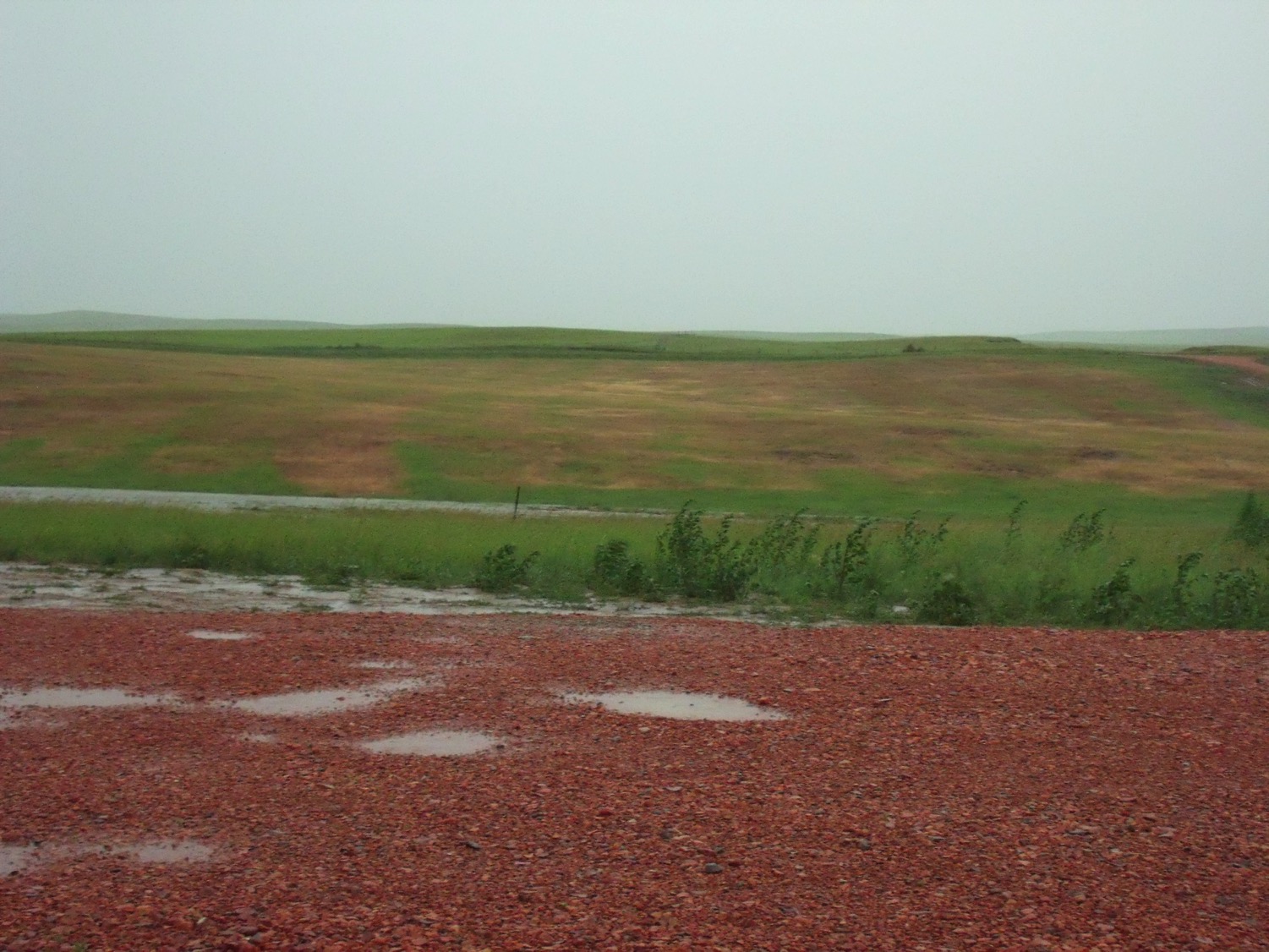 7-8-2013
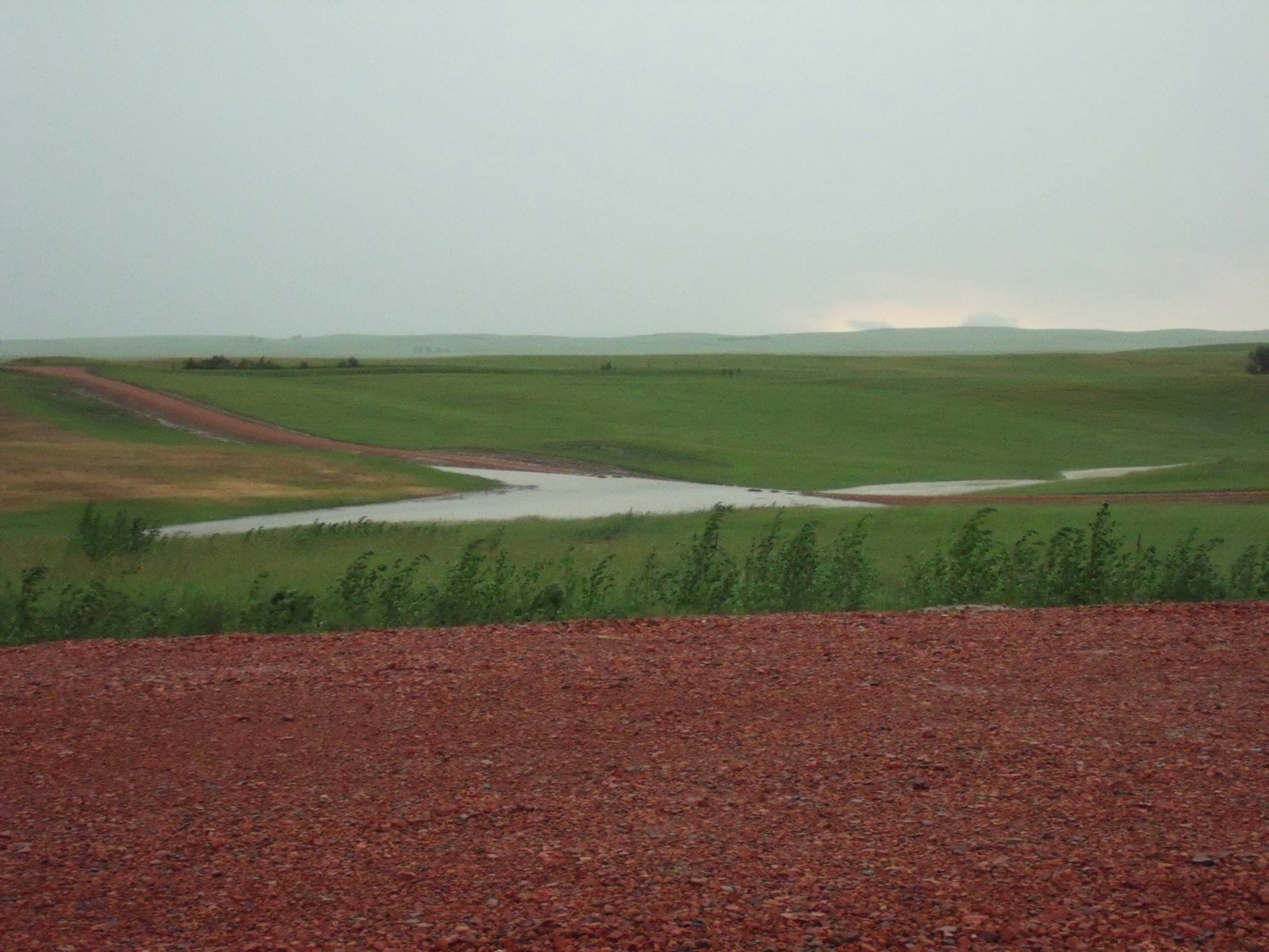 7-8-2013
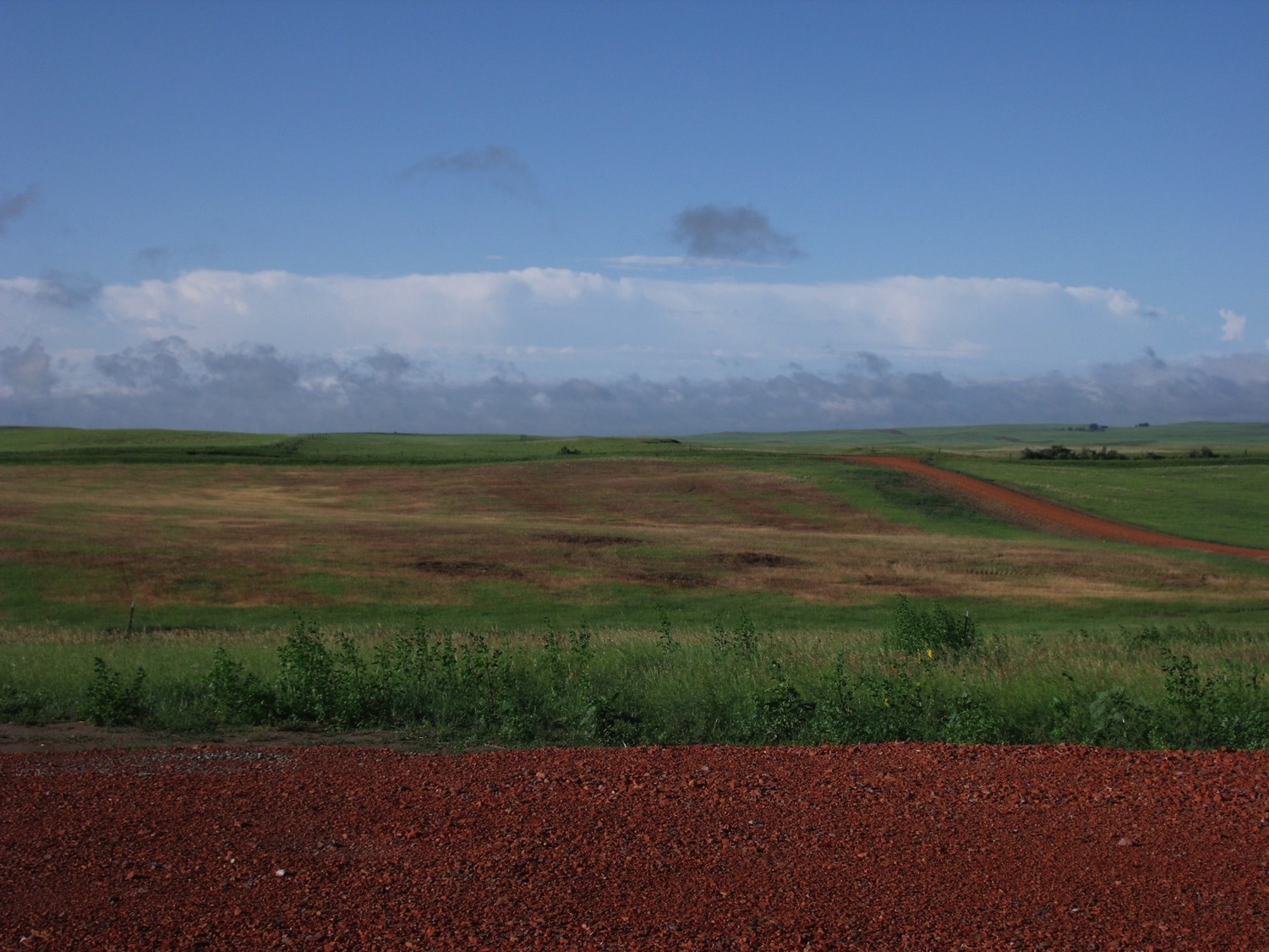 7-8-2013
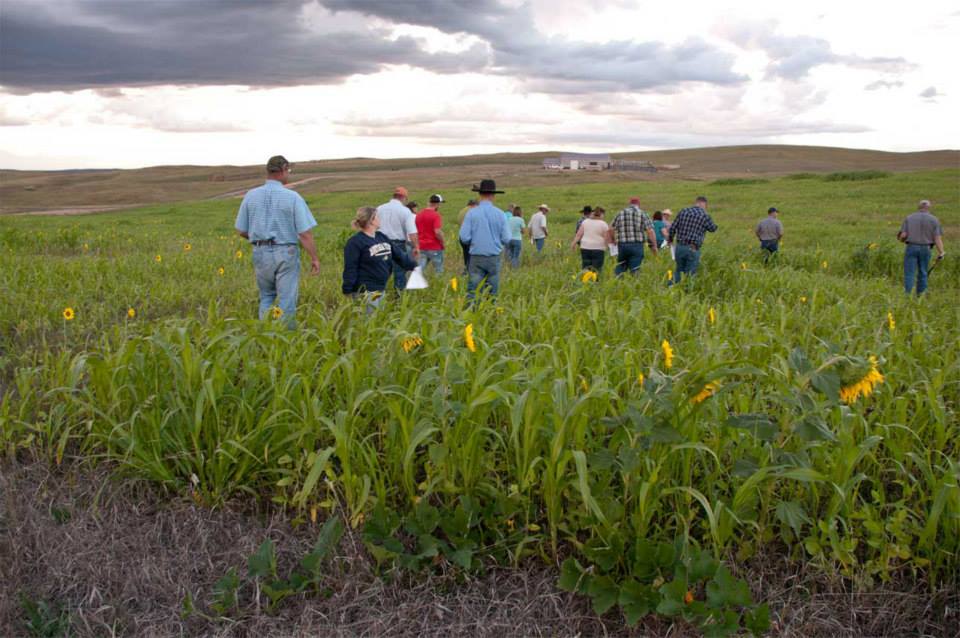 9/18/2013 Golden Valley County Cover Crop Tour
Grazing days on cover crop
14 head of yearling bulls grazed the cover crop from Oct 10th to Nov 20th
Supplemented with hay starting Nov 20th
41 days of grazing on 20 acres
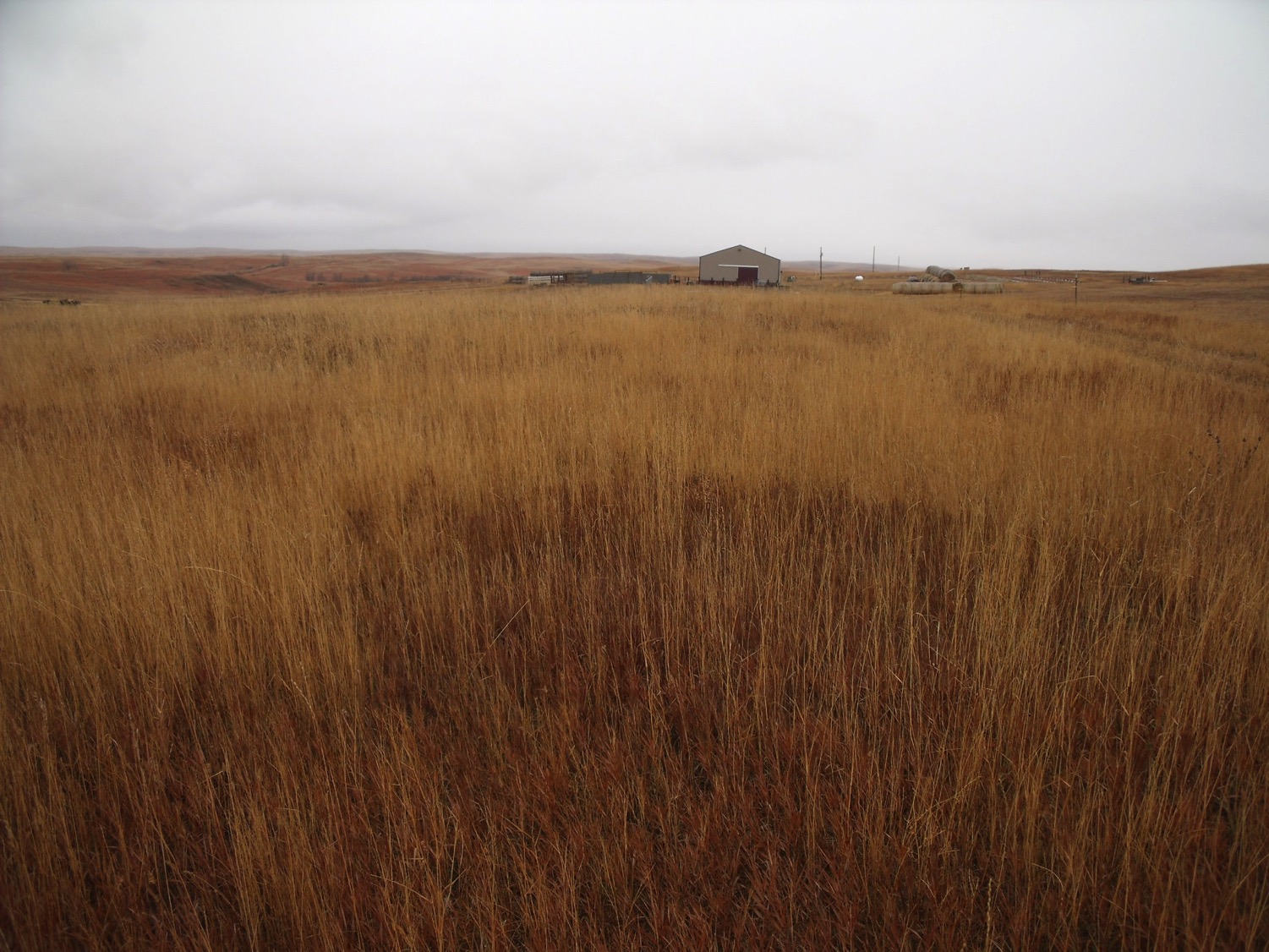 11-14-2013
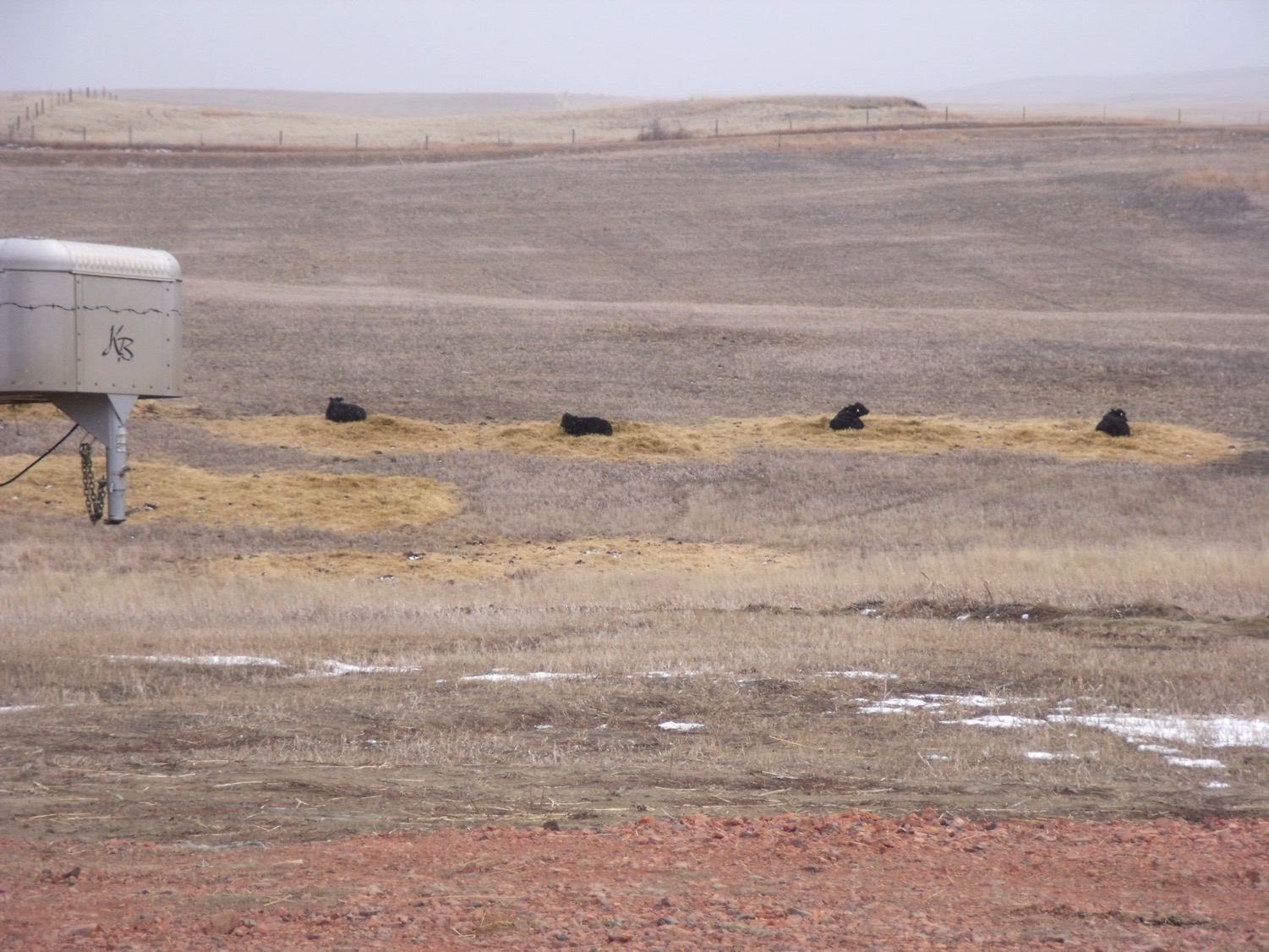 3-21-2014
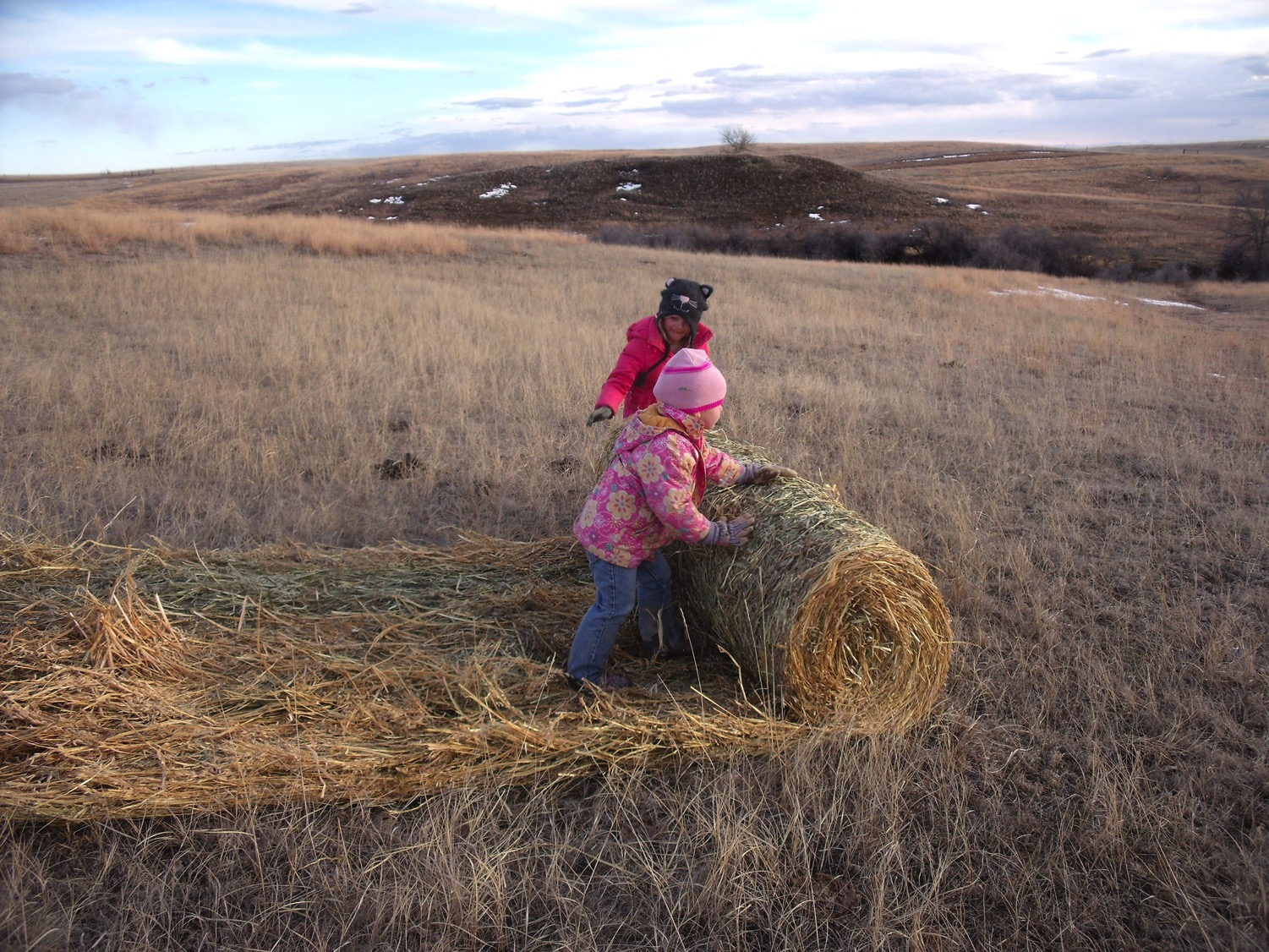 4-4-2014
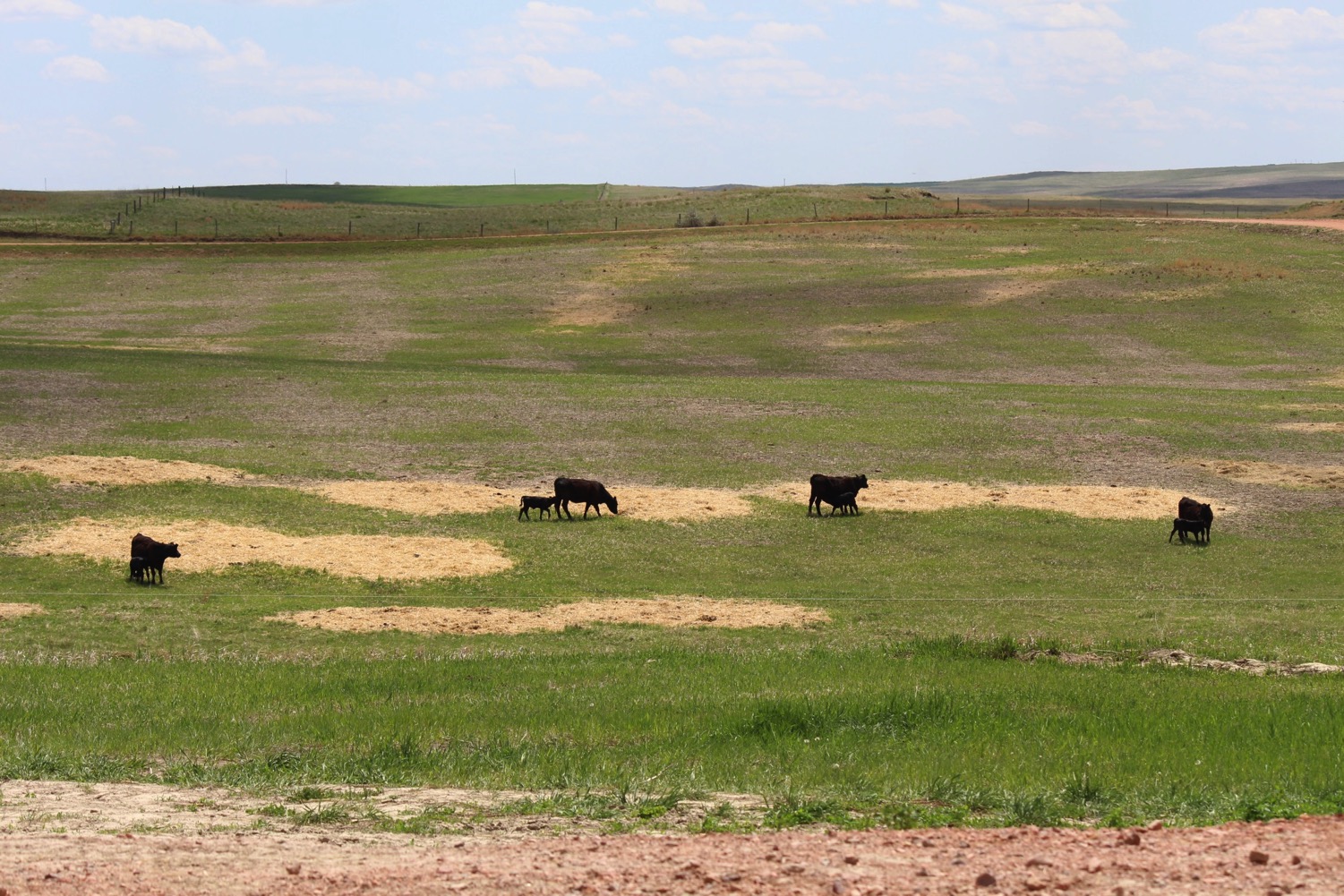 5-26-2014
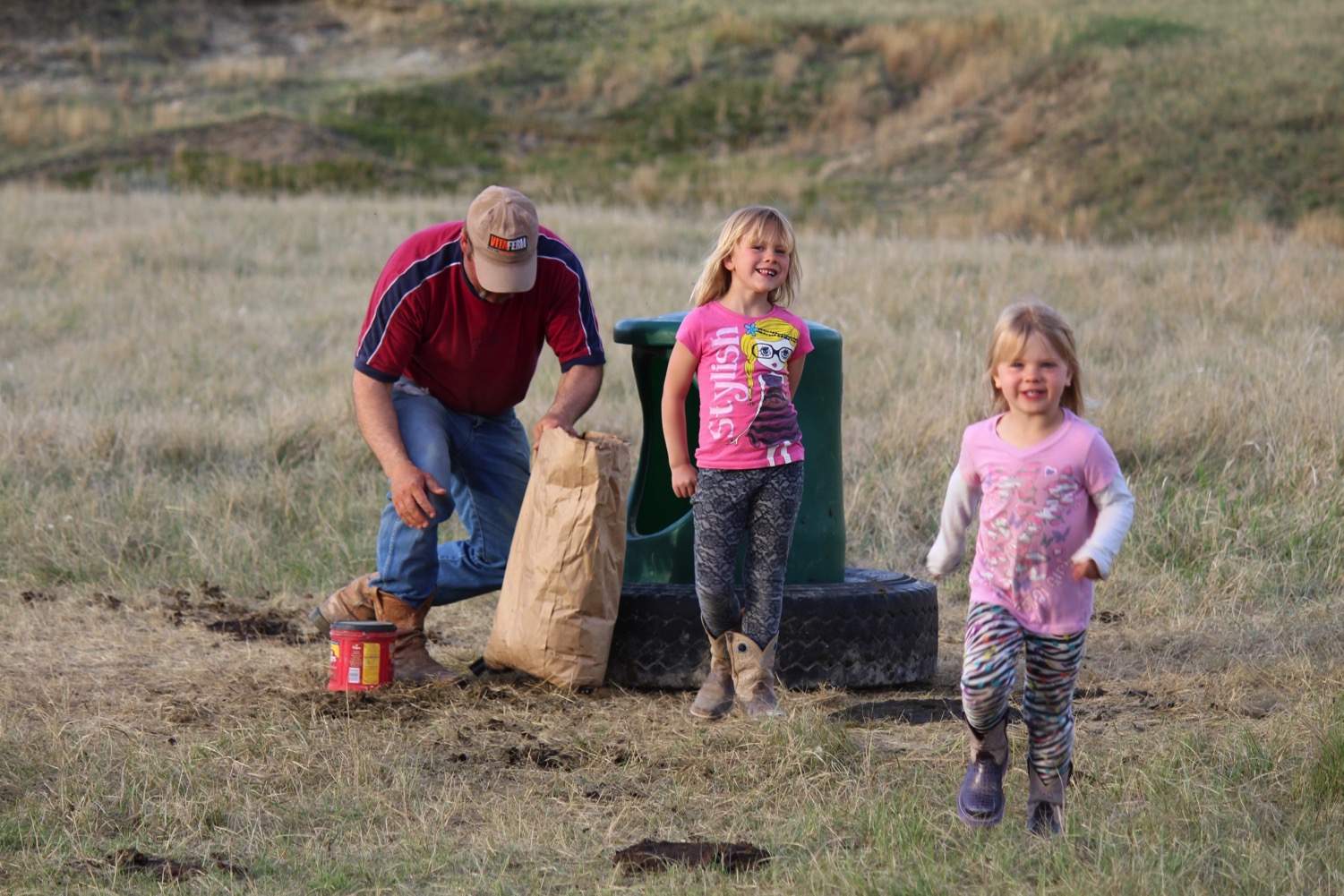 5-26-2014
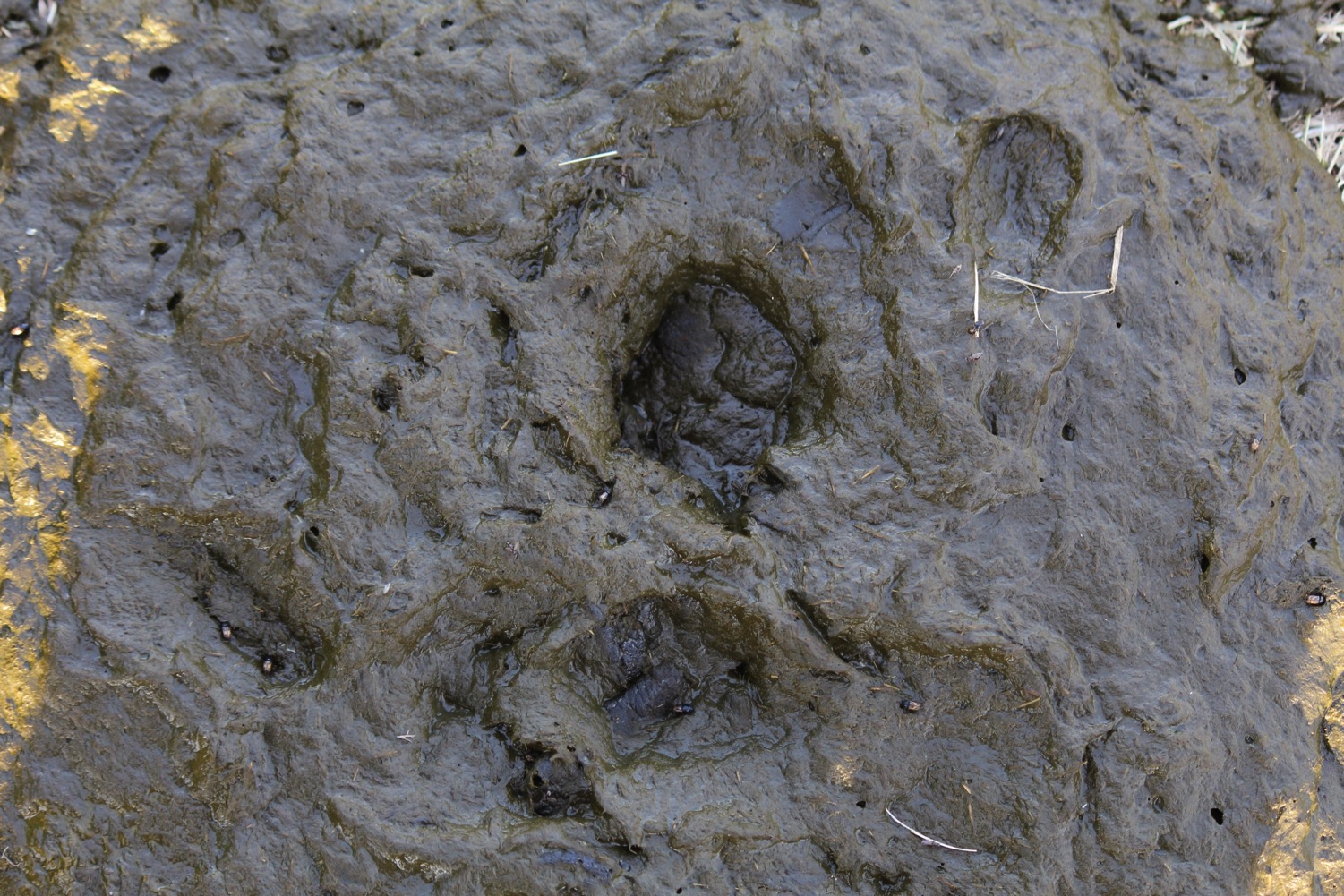 5-26-2014
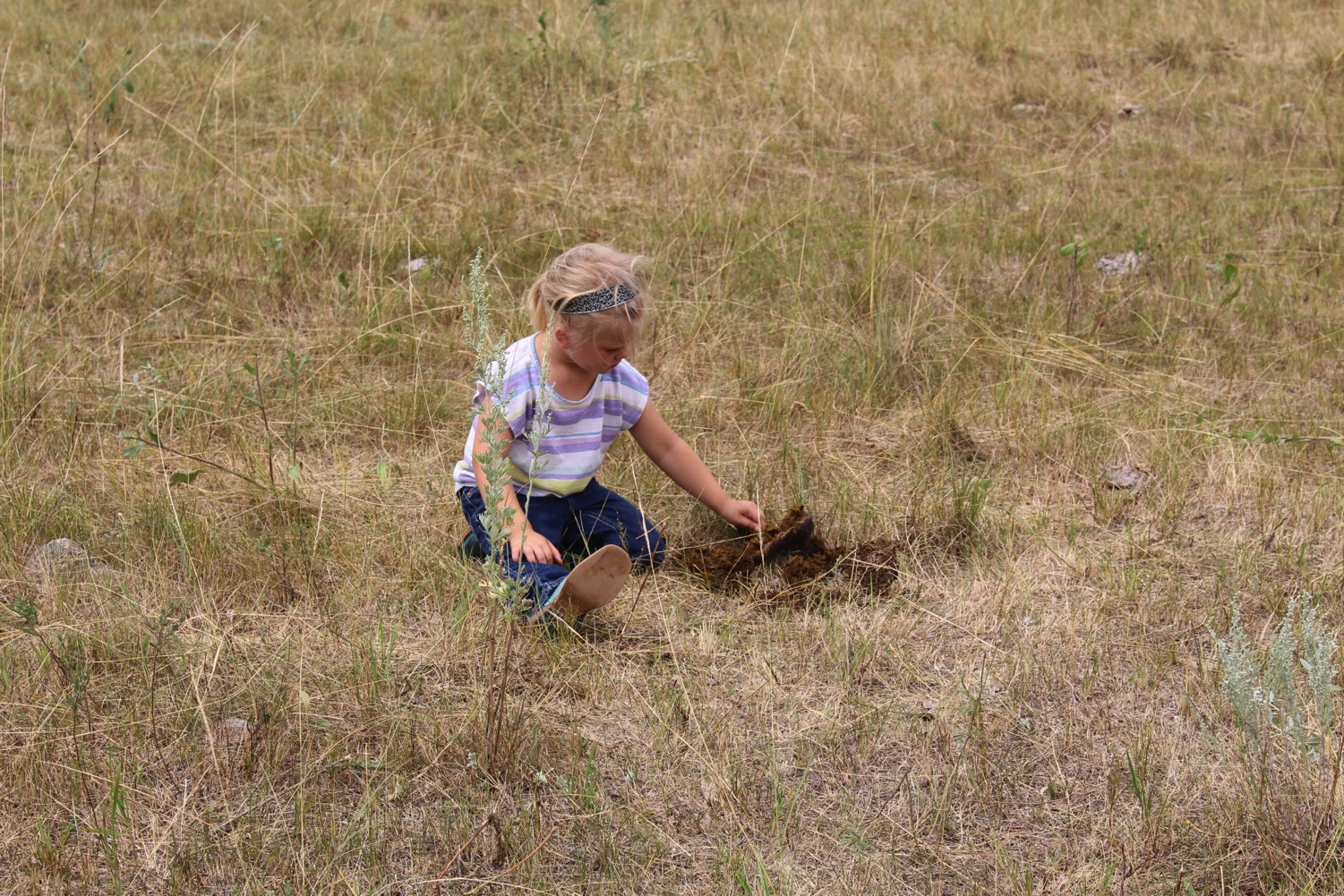 Spring of 2014
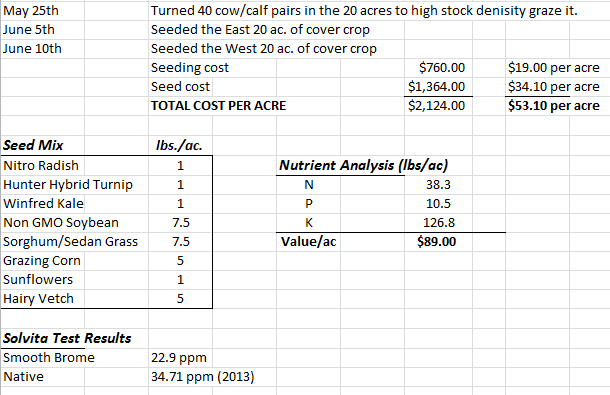 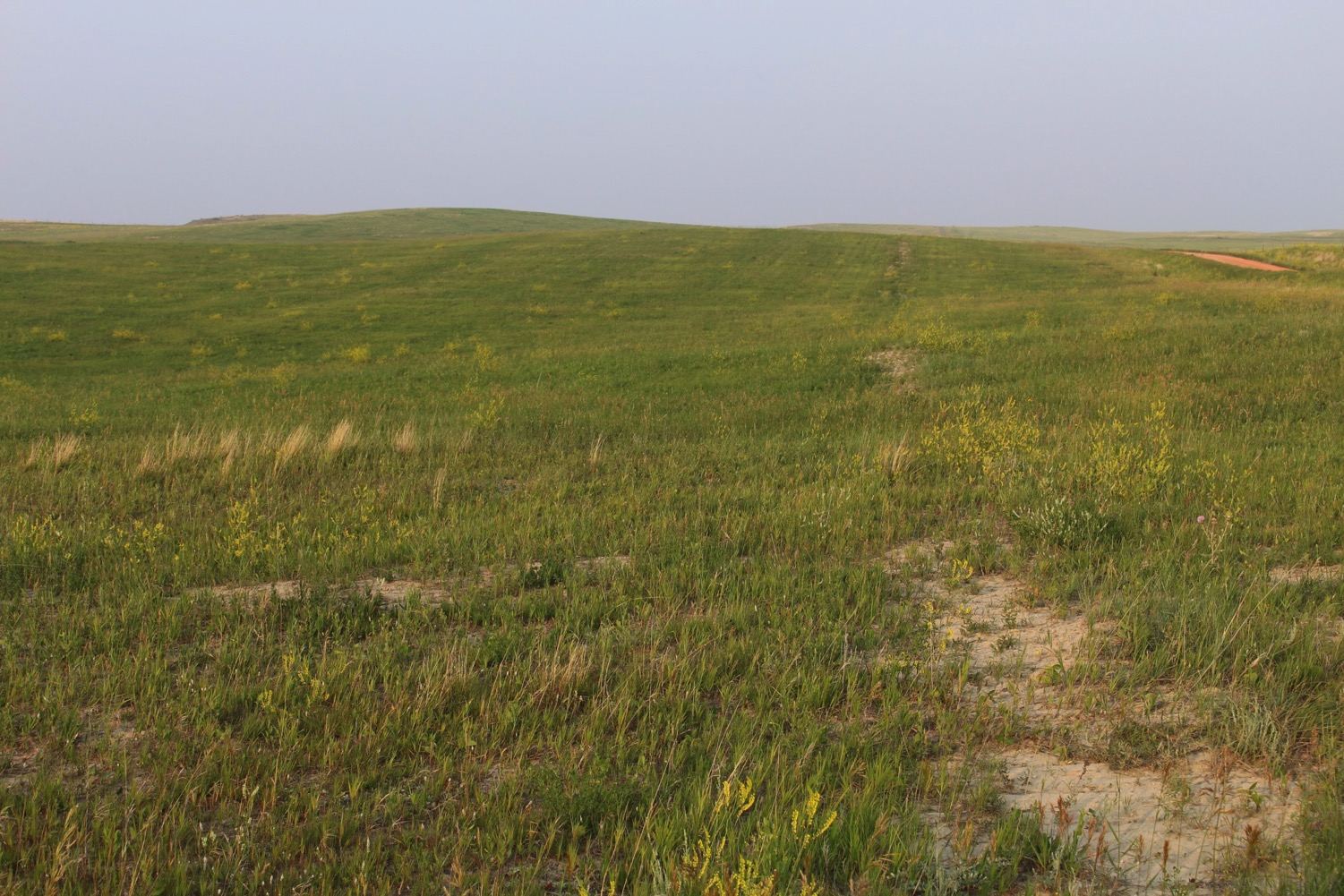 6-5-2014 Seeding the West 20 Ac.
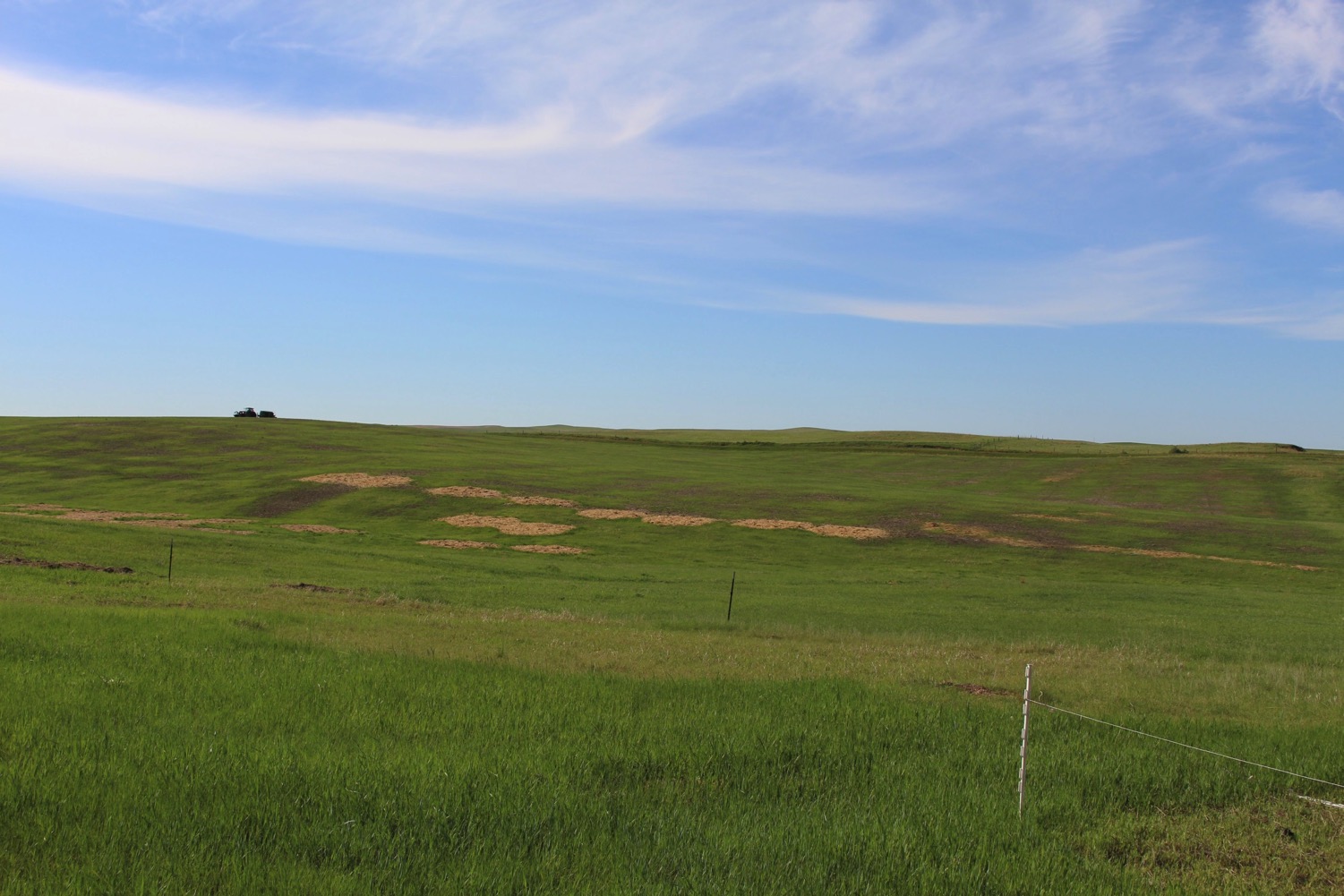 6-5-2014 Seeding the West 20 Ac.
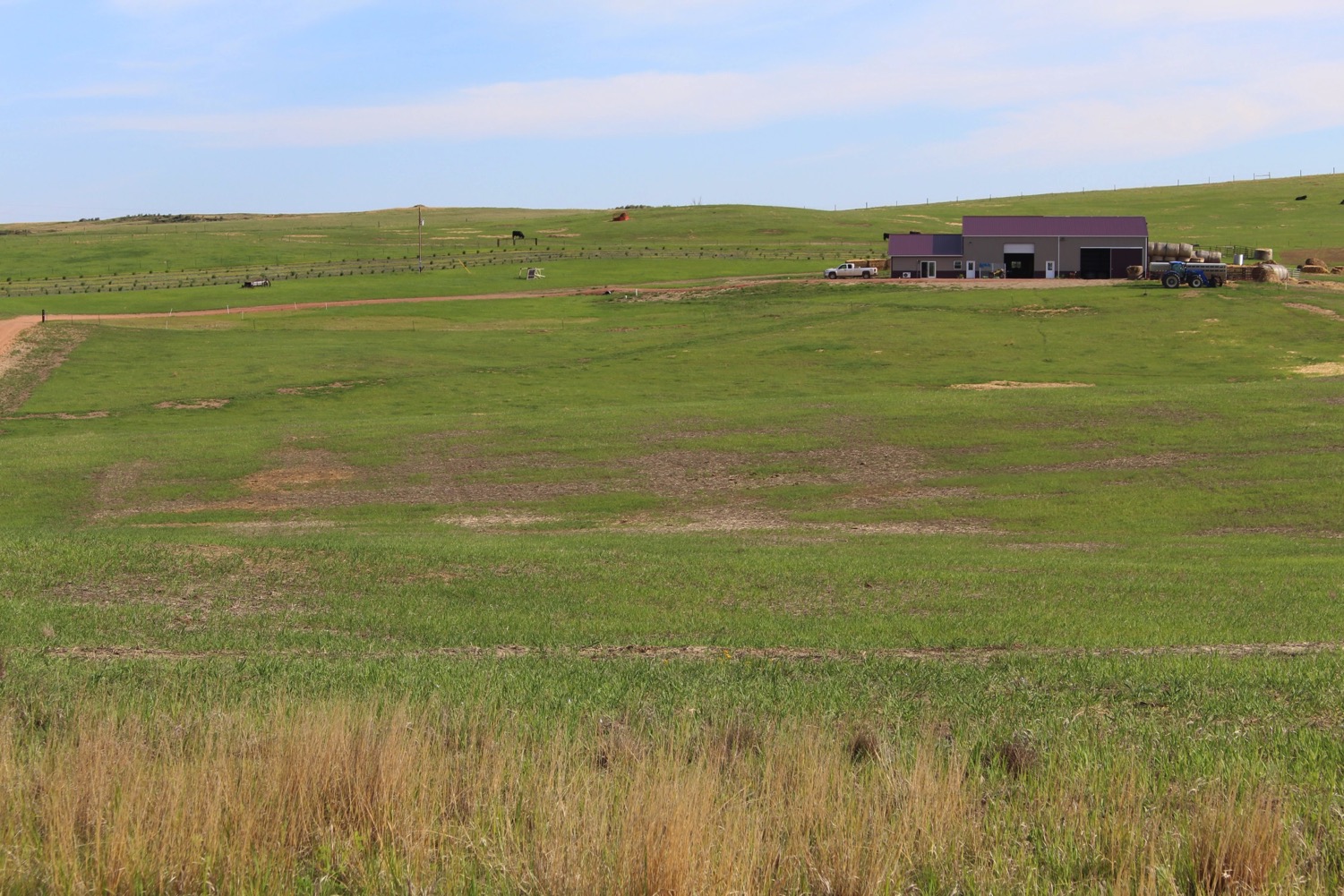 6-5-2014
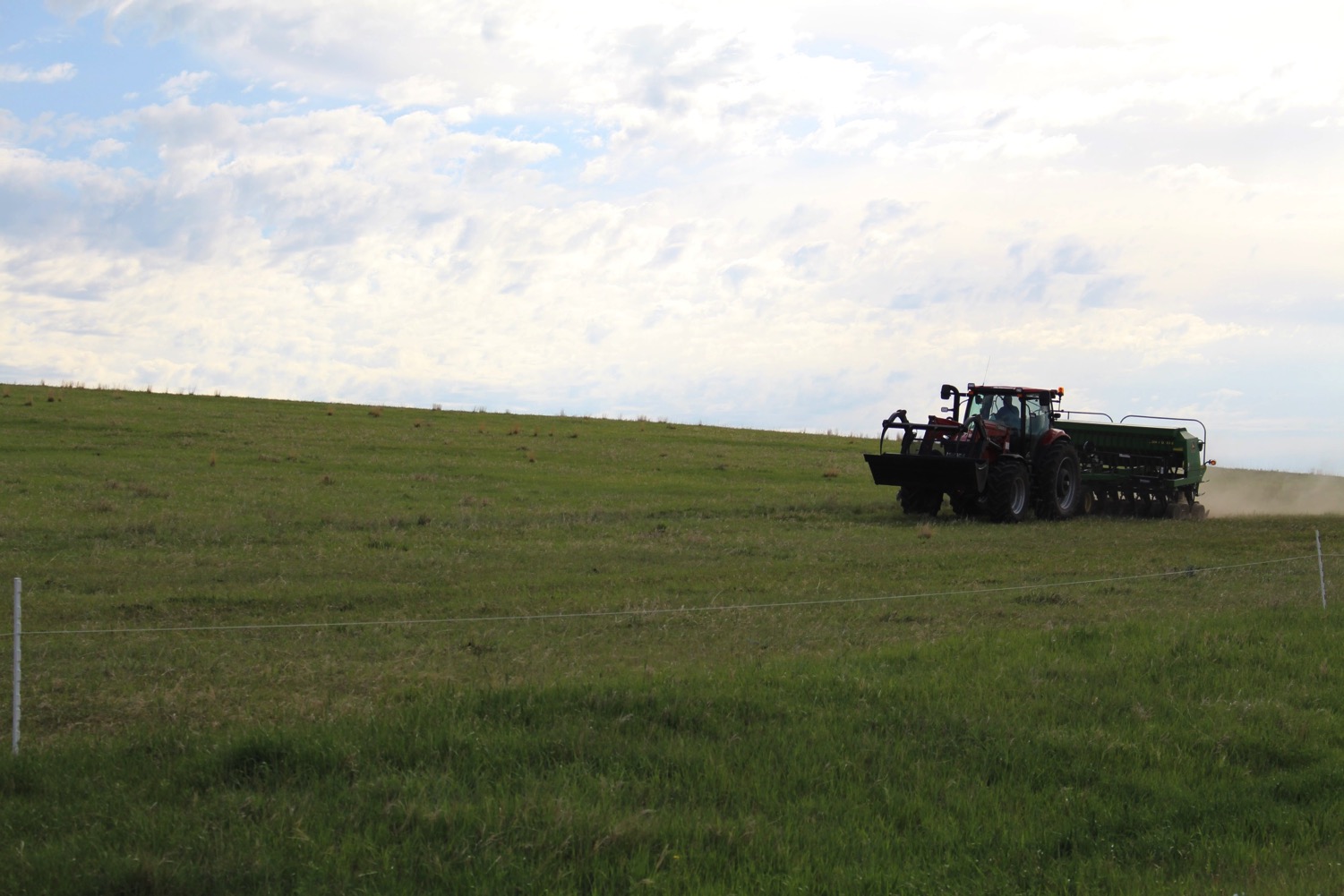 6-10-2014
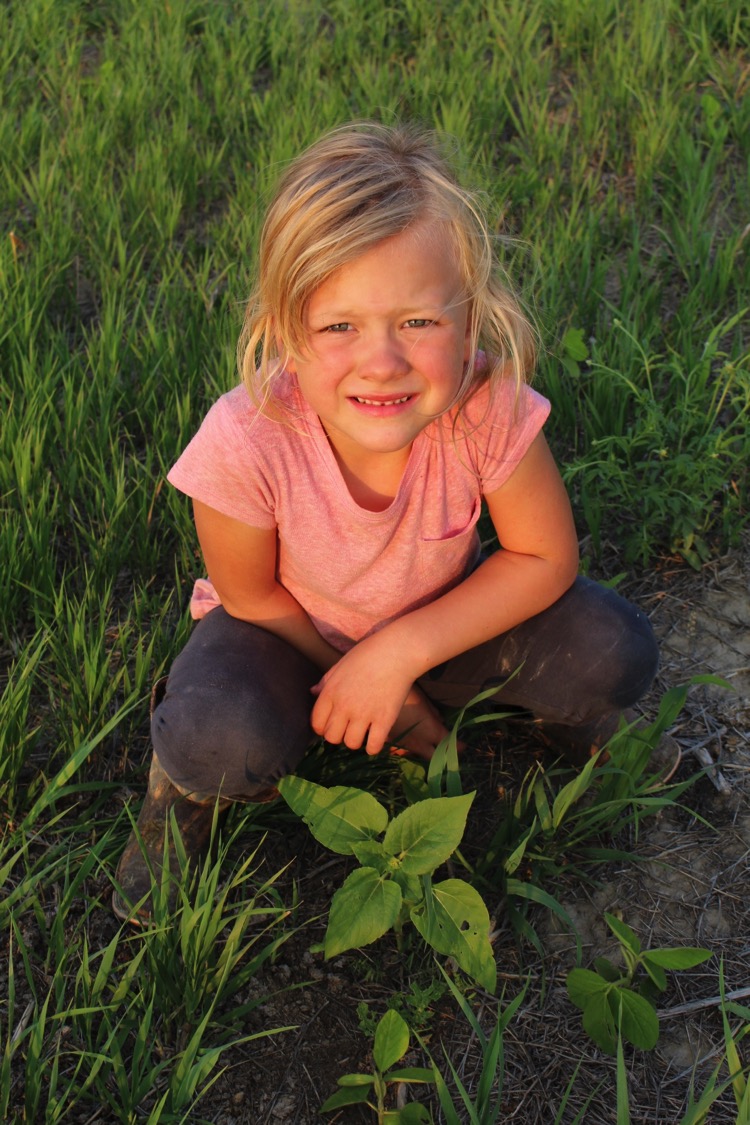 7-8-2014 Soybean
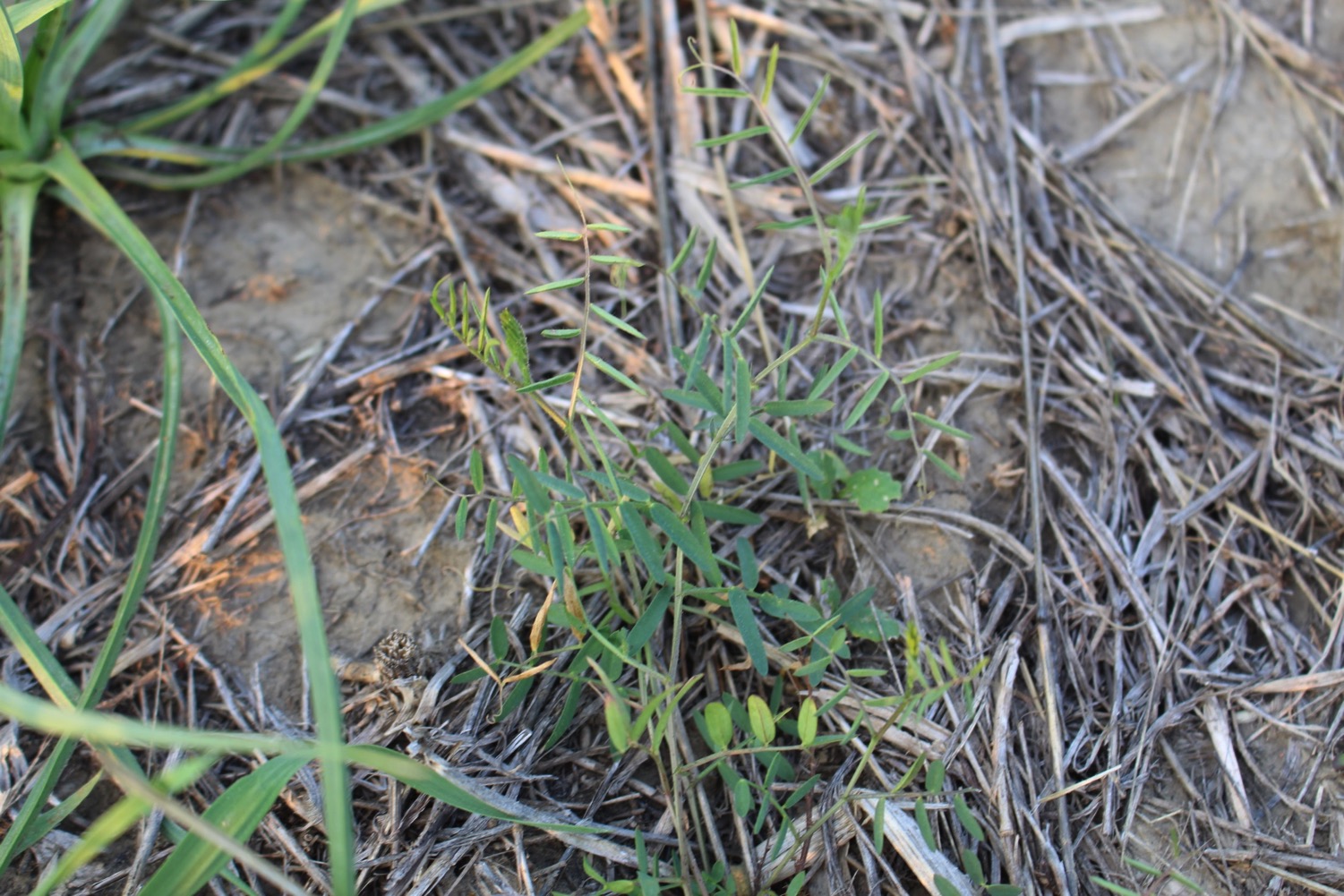 7-8-2014 Hairy Vetch
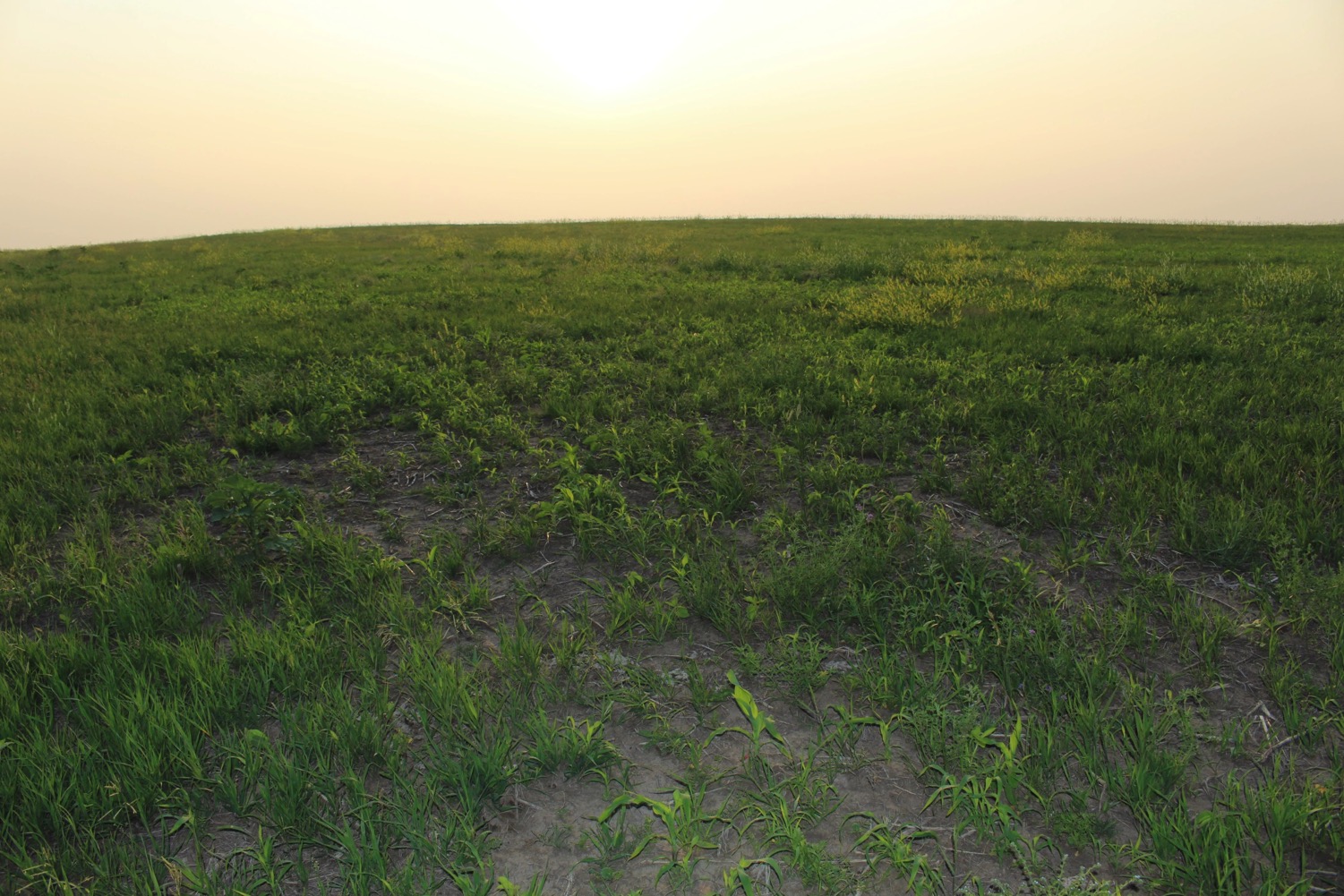 7-8-2014 West 20 acres
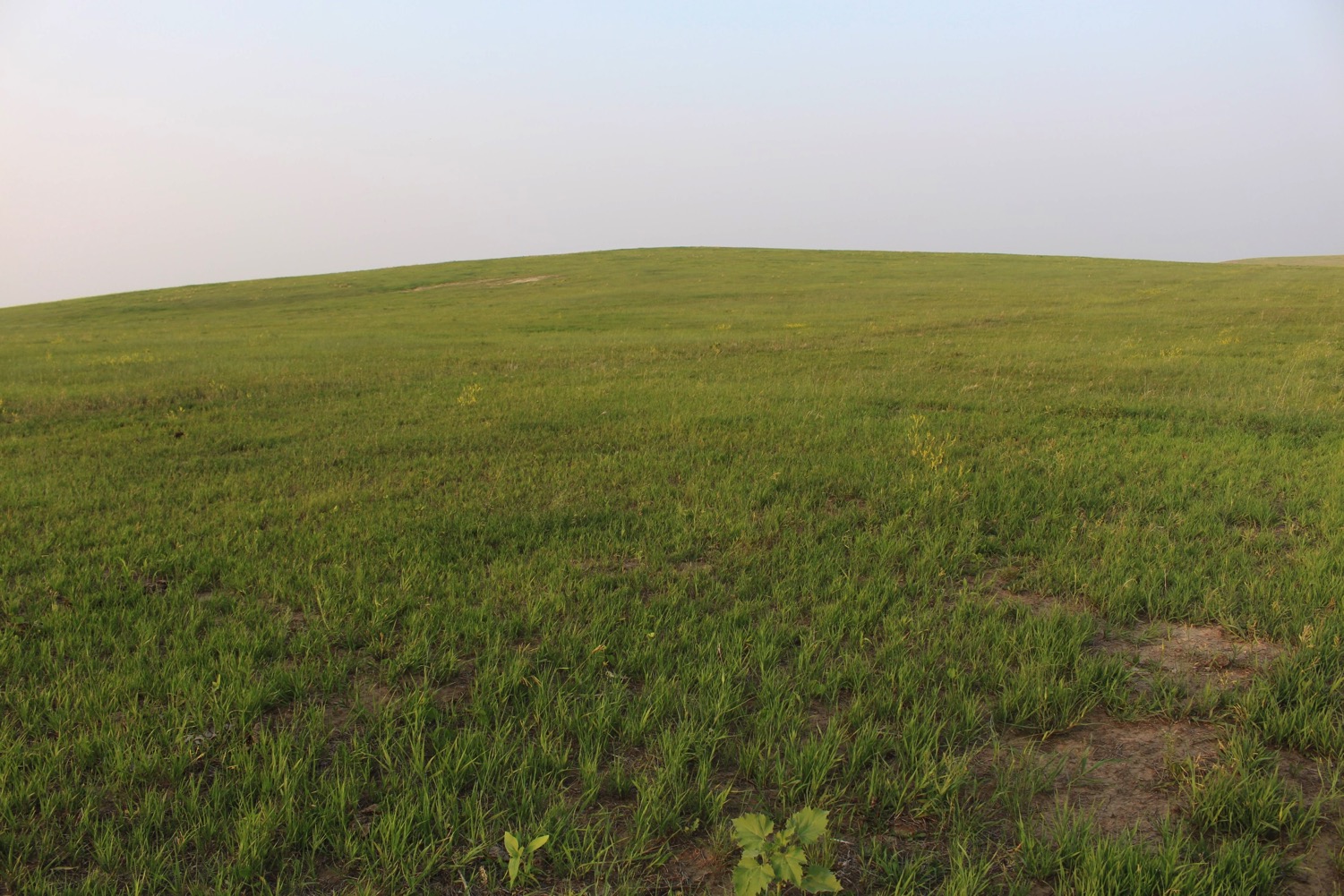 7-8-2014 East 20 acres
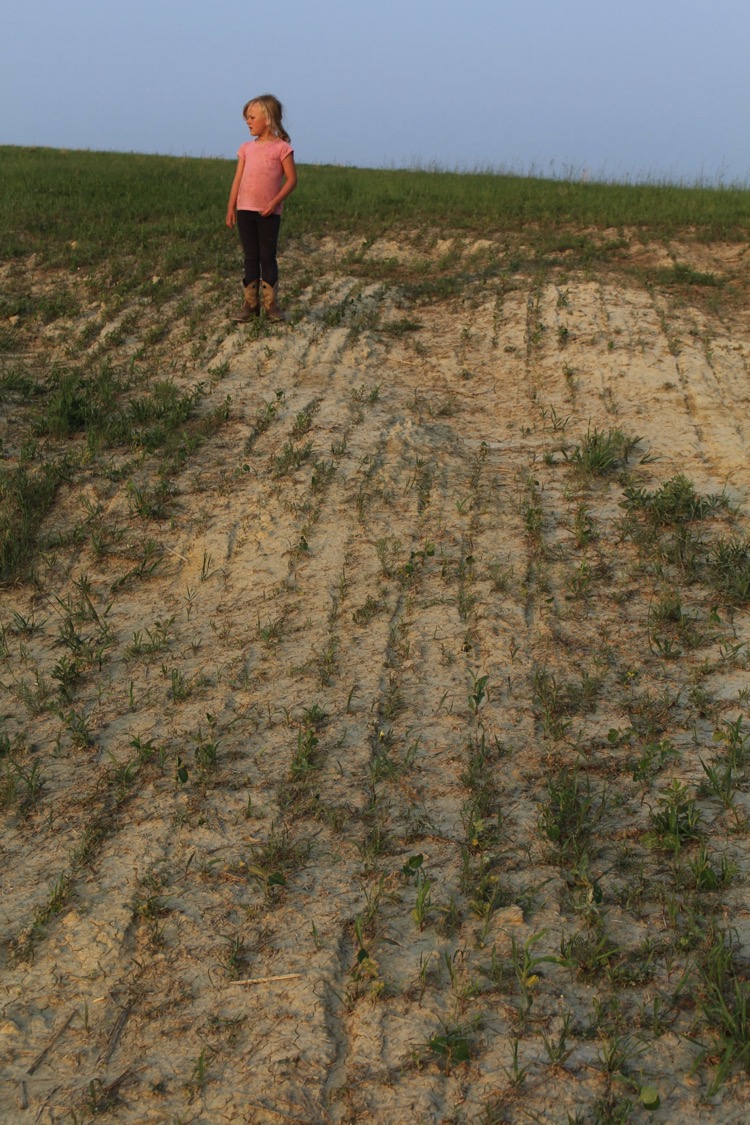 7-8-2014
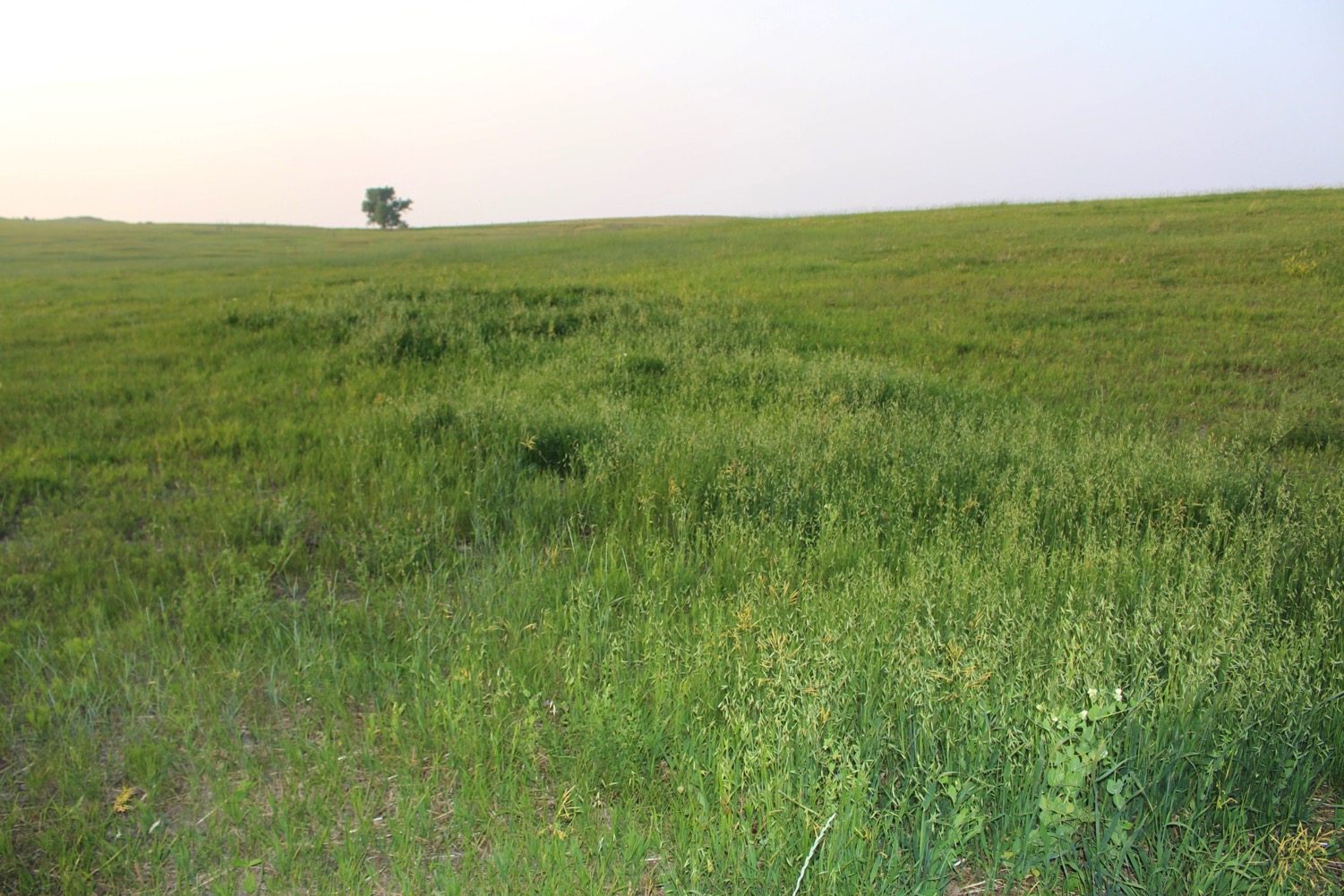 7-8-2014 Oats & Pea Bale Grazing
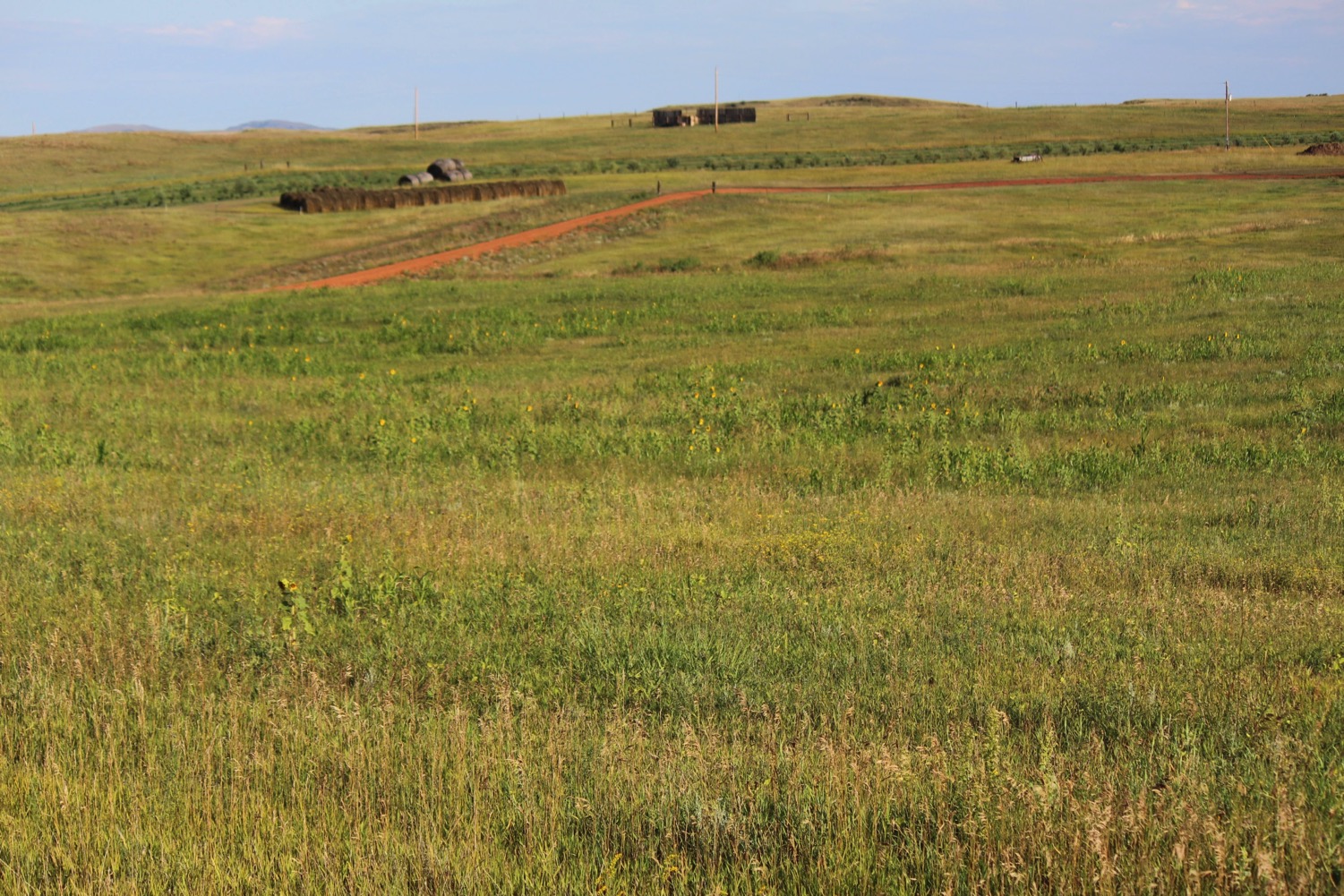 8-16-2014
Grazing days on cover crop
28 head of yearling bulls grazed the cover crop from Oct 13th to Nov 7th 
Supplemented with hay starting Nov 7th
25 days of grazing on 20 acres
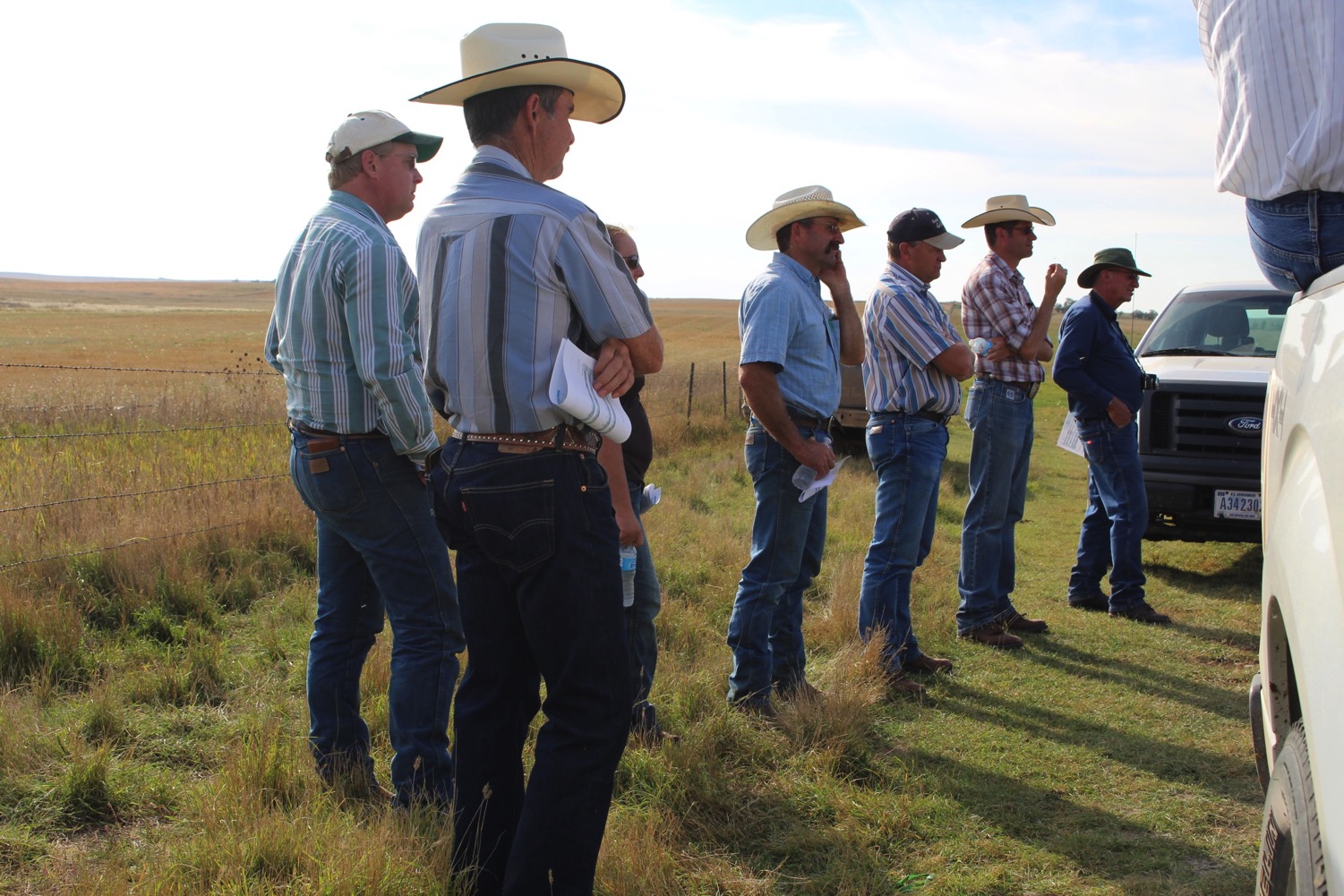 9-24-2014 NDGLC Pasture Walk
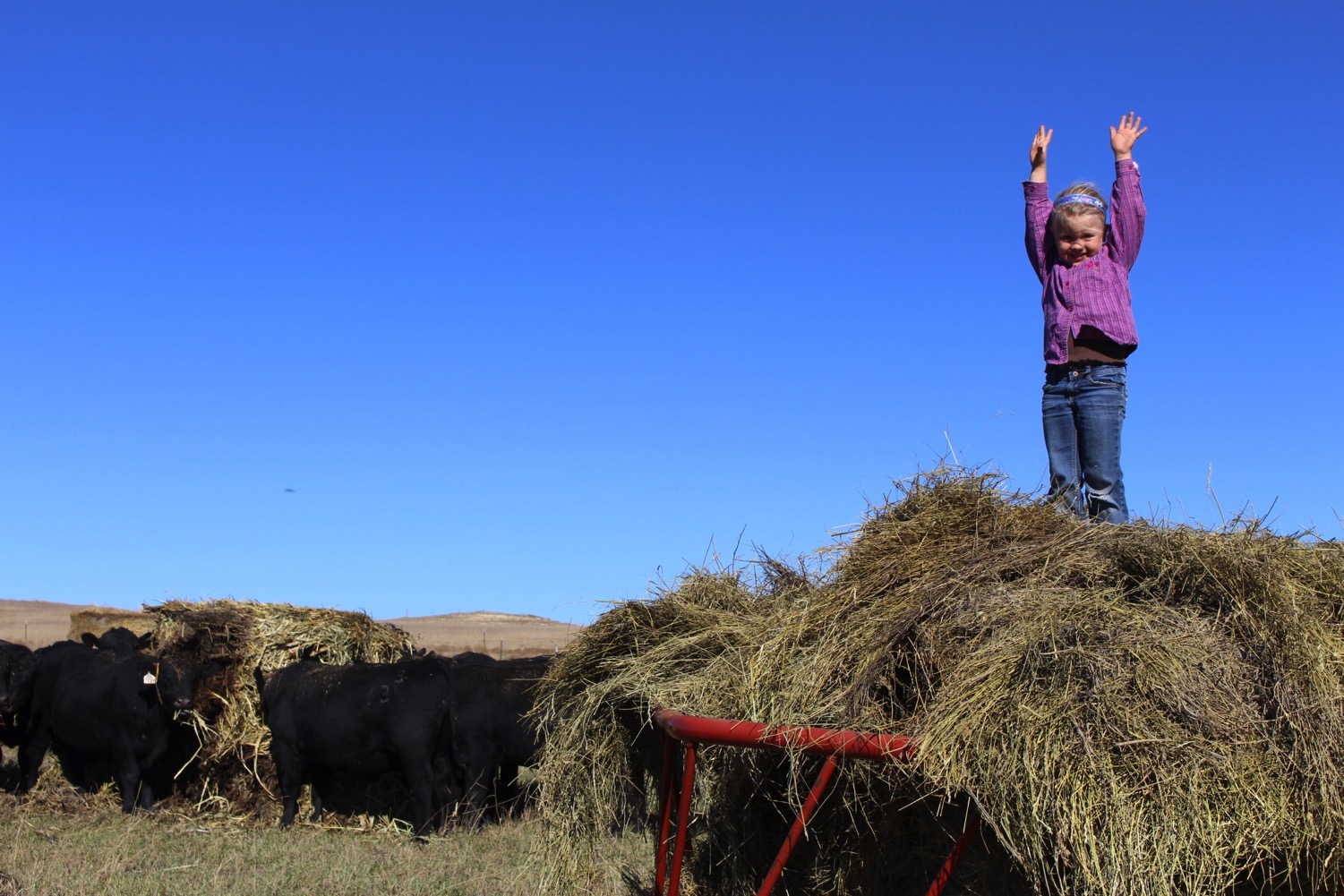 10-19-2014
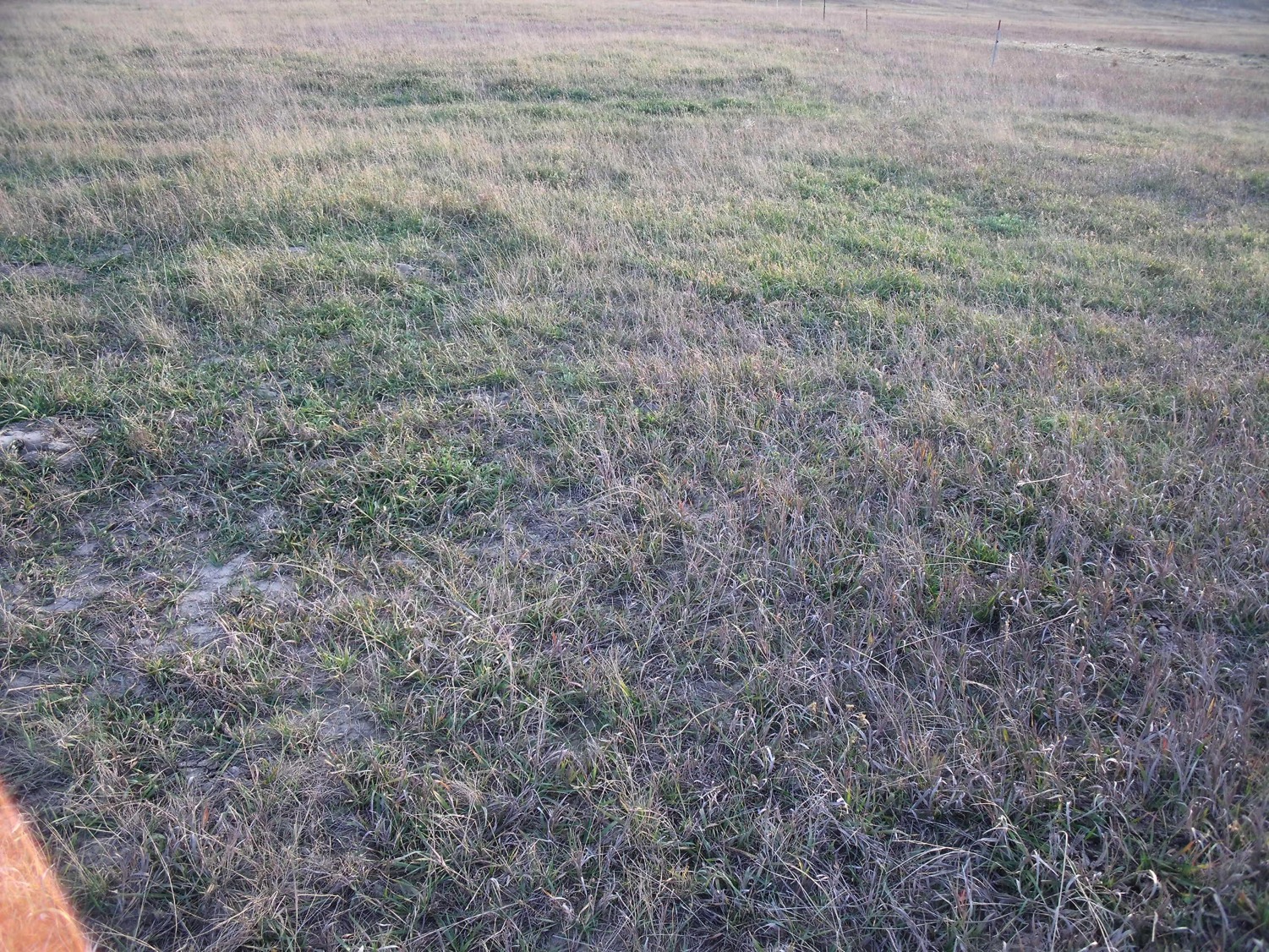 11-2-2014
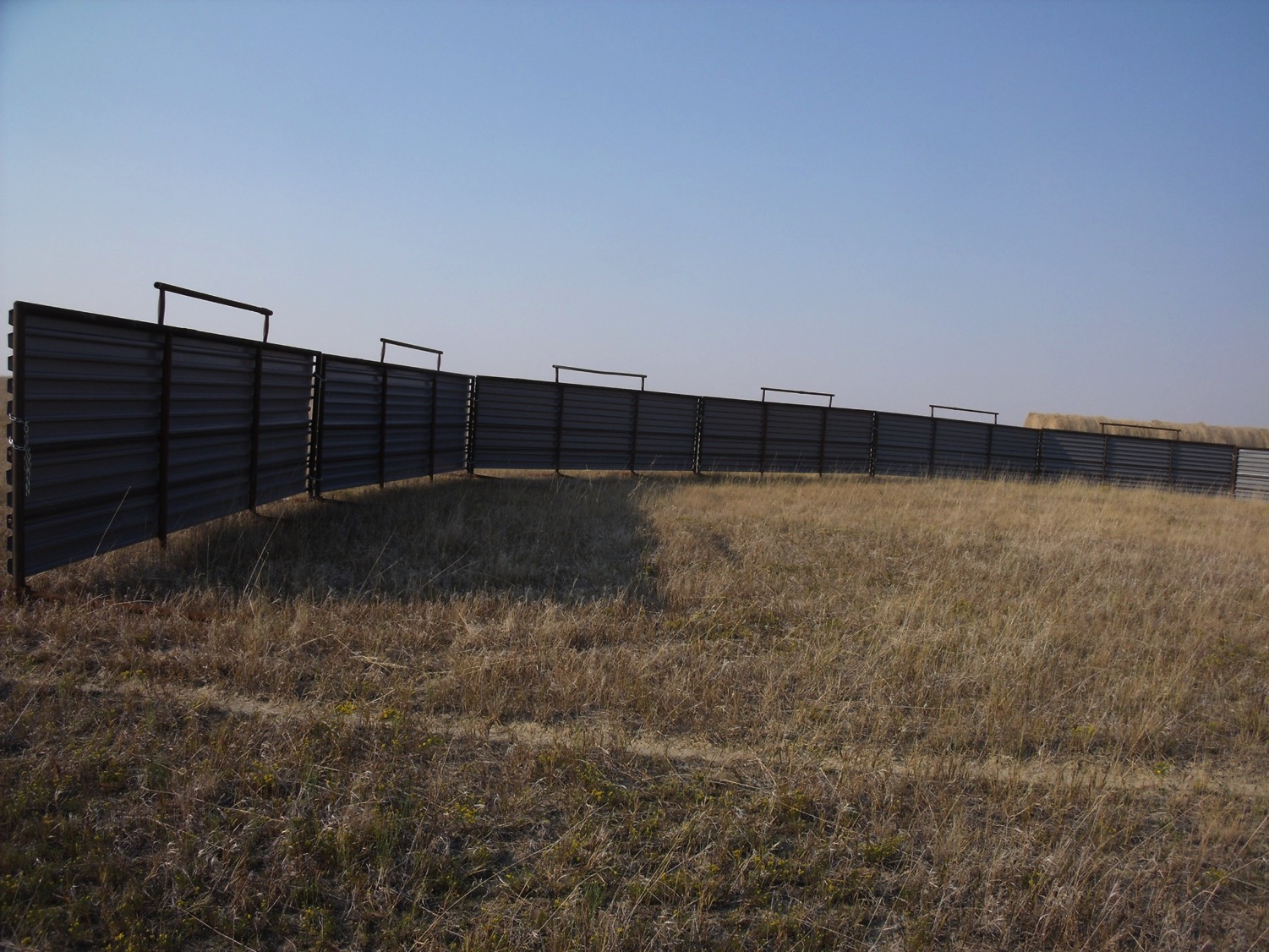 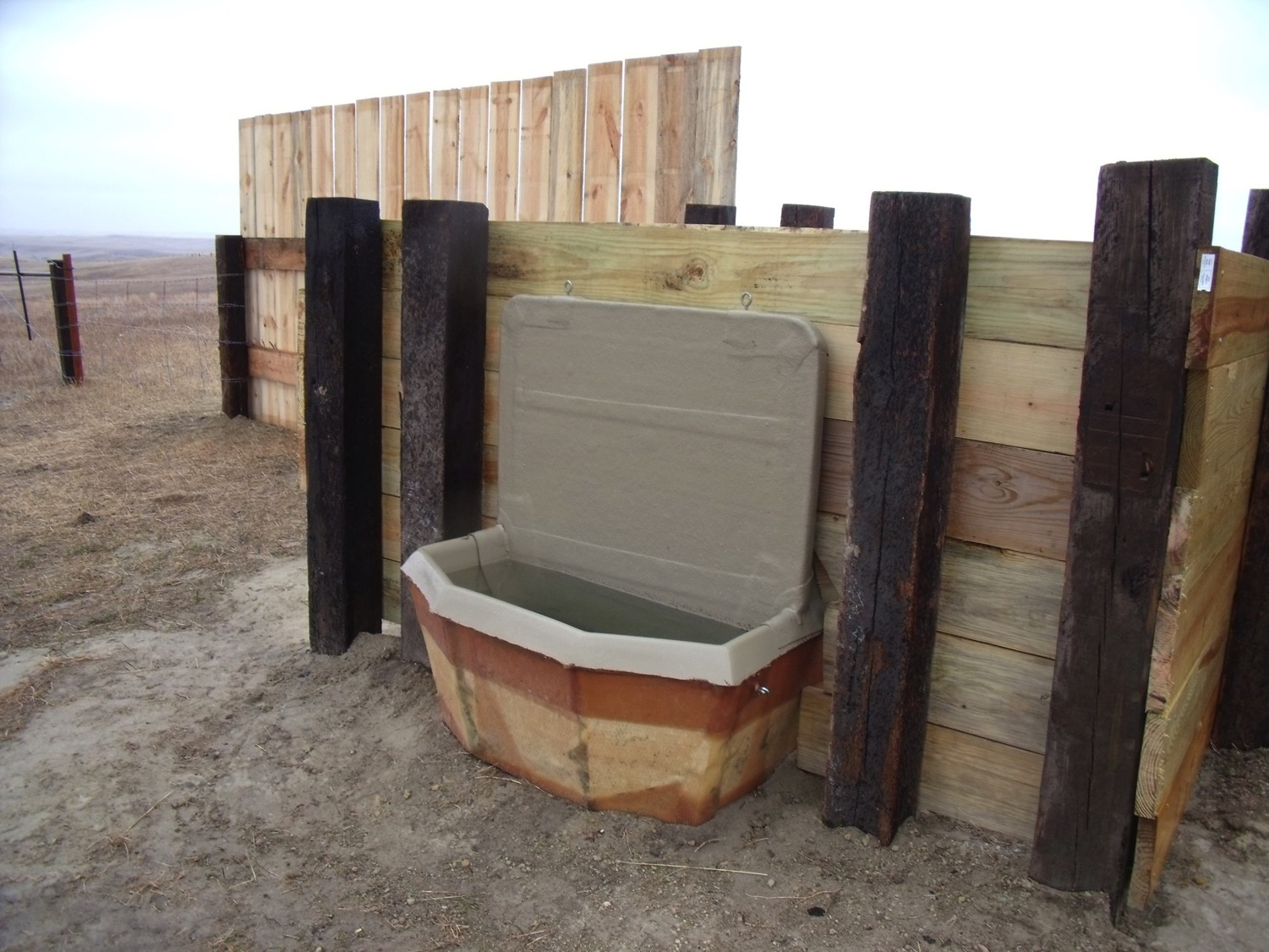 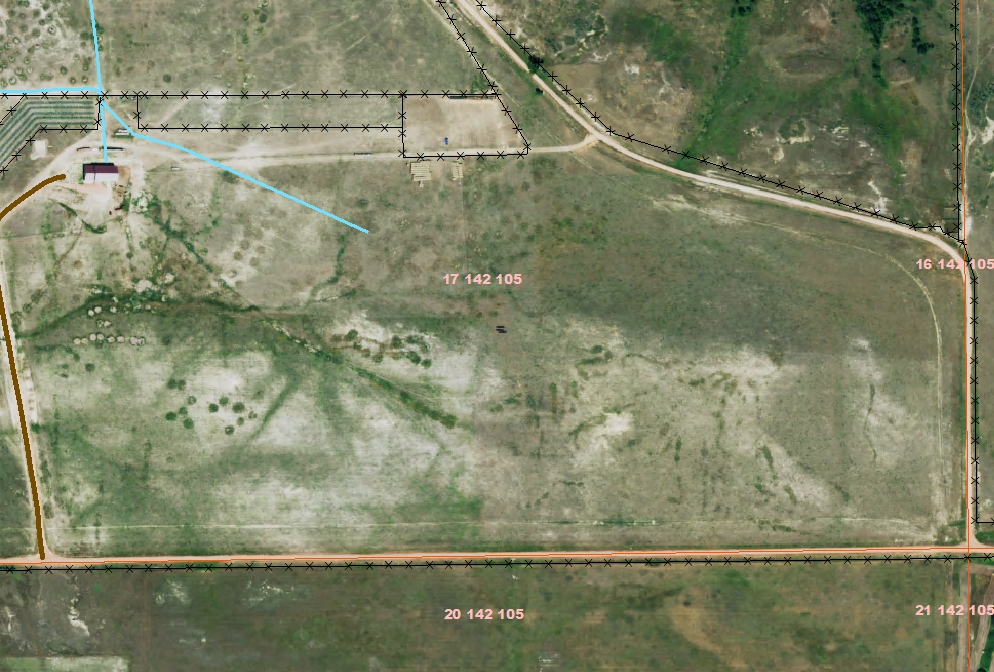 CONclusion
Need to increase the organic matter
Keep using the bale grazing
Utilize cover crops to cut down on the amount of hay that is purchased
The verdict is still out on the brome grass and what will happen with it.  Areas that have been bale grazed have quadrupled production.
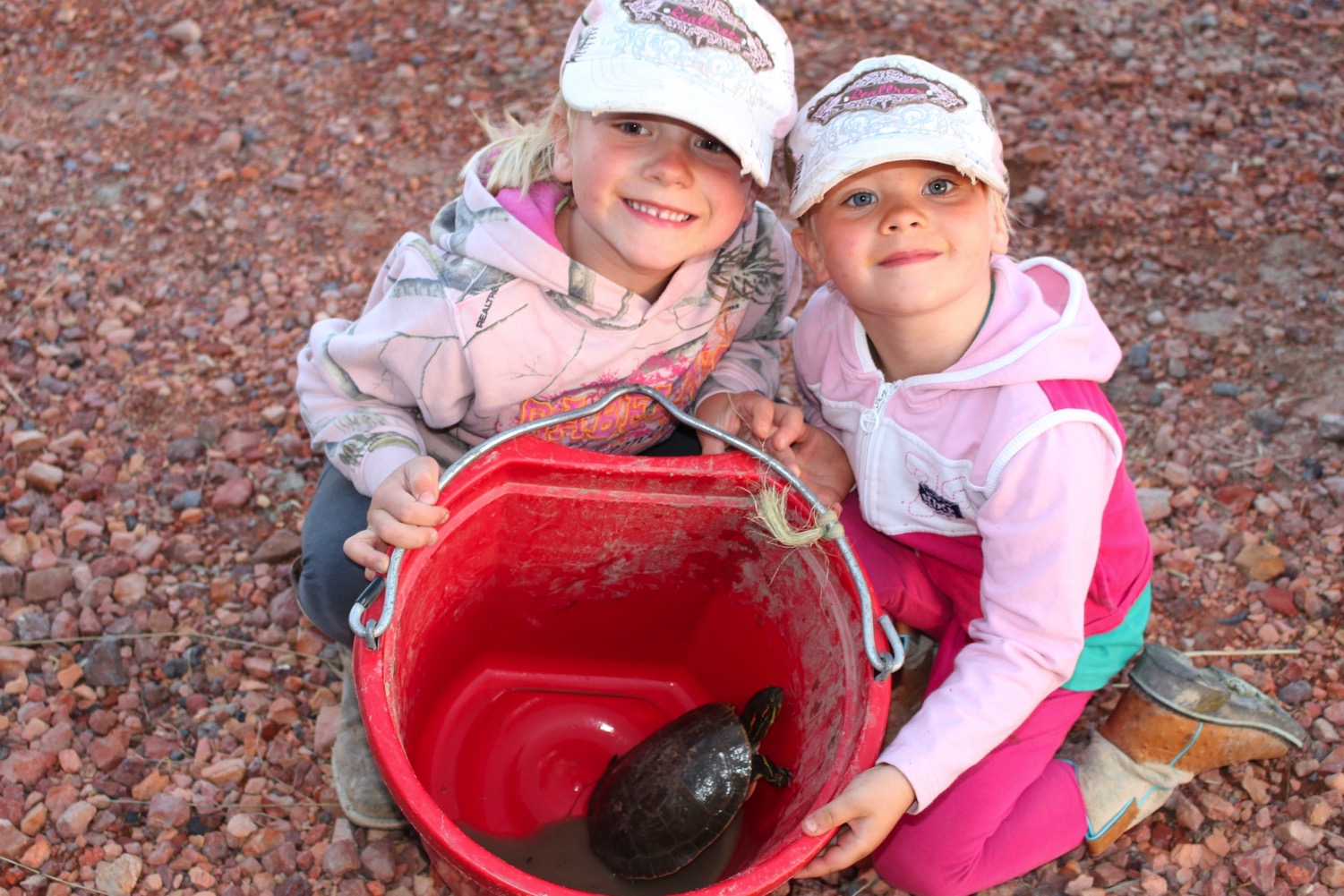